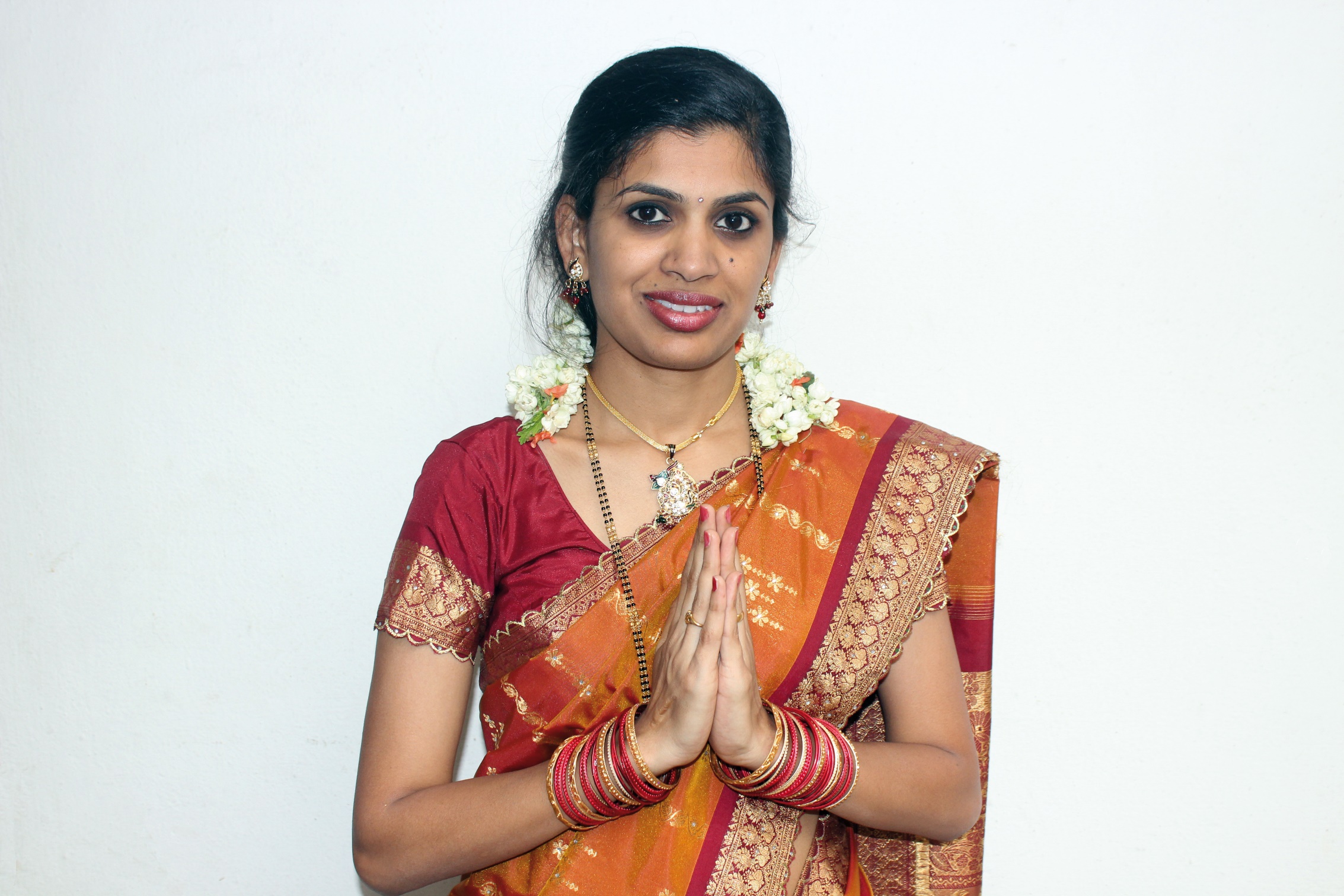 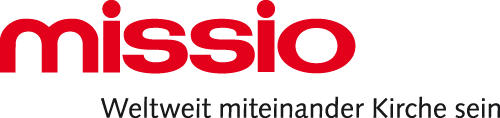 Weltweit miteinander Kirche sein
«Ich nähere mich Dir
mit all meinen Sinnen»
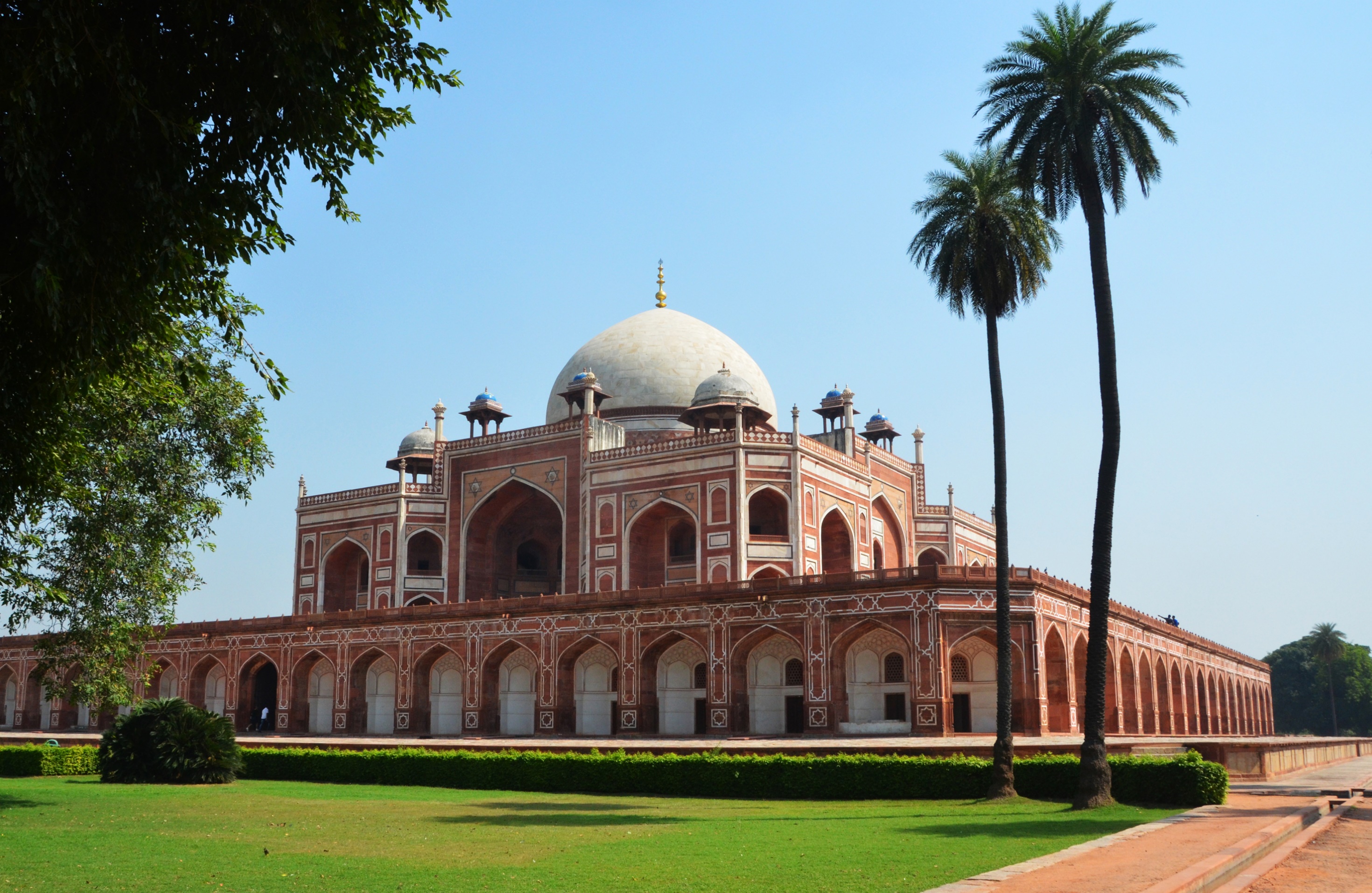 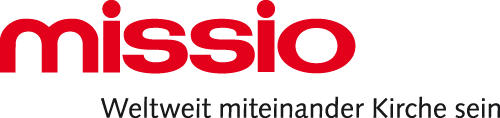 Weltweit miteinander Kirche sein
«Ich nähere mich Dir
mit all meinen Sinnen»
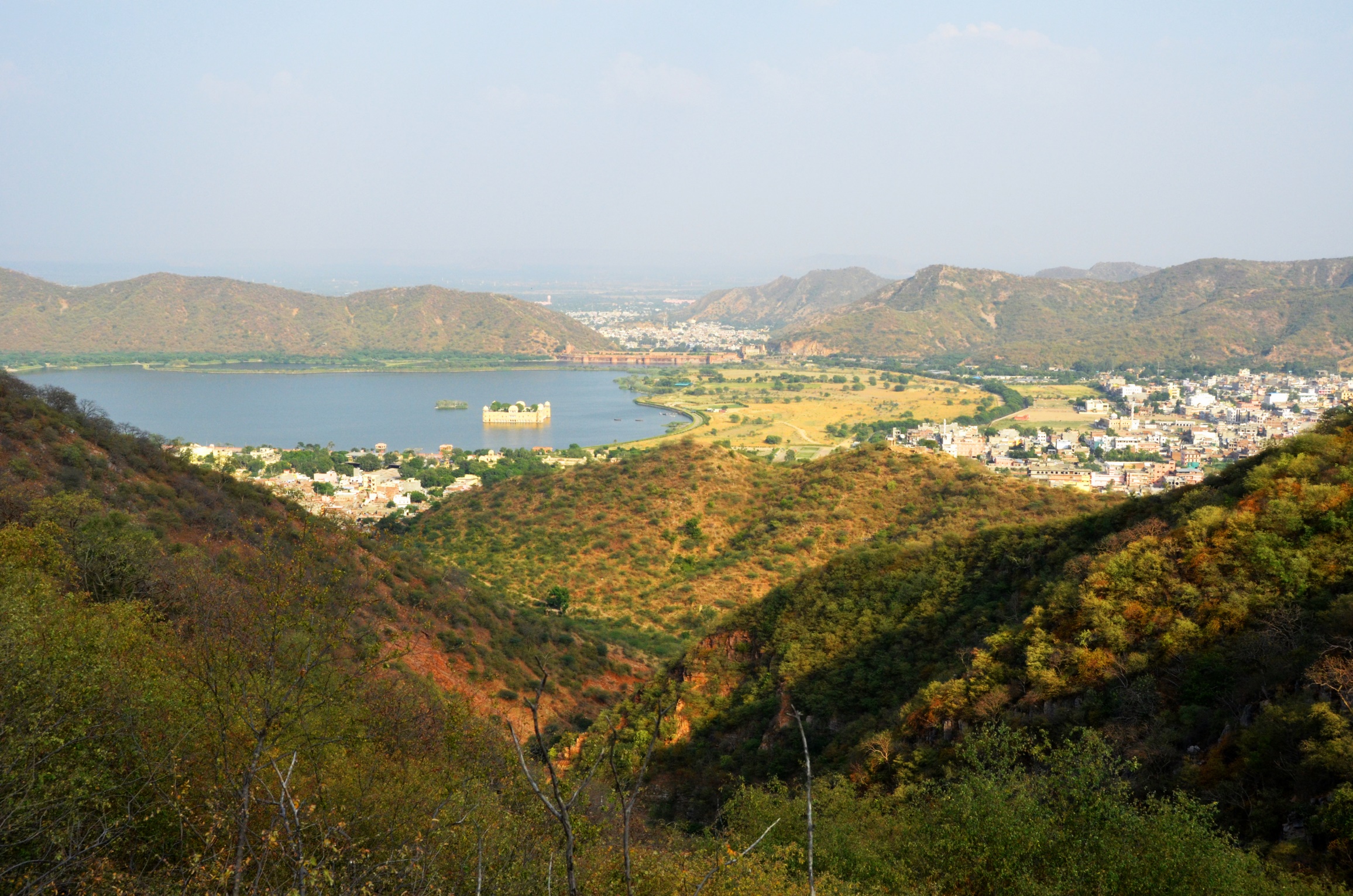 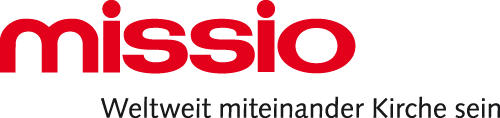 Weltweit miteinander Kirche sein
«Ich nähere mich Dir
mit all meinen Sinnen»
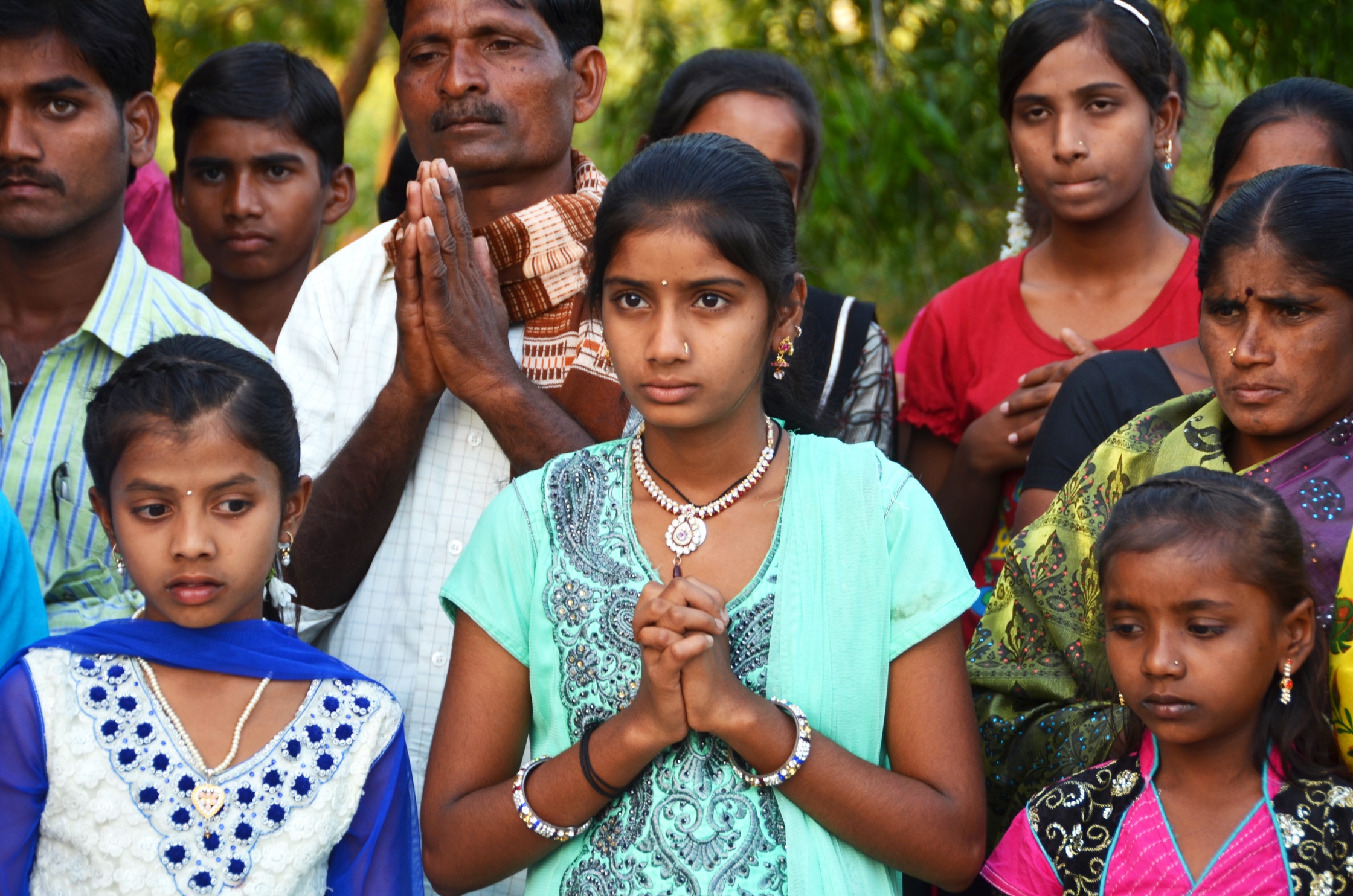 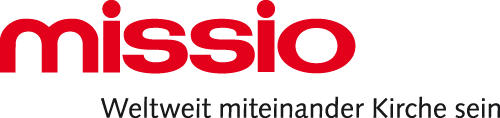 Weltweit miteinander Kirche sein
«Ich nähere mich Dir
mit all meinen Sinnen»
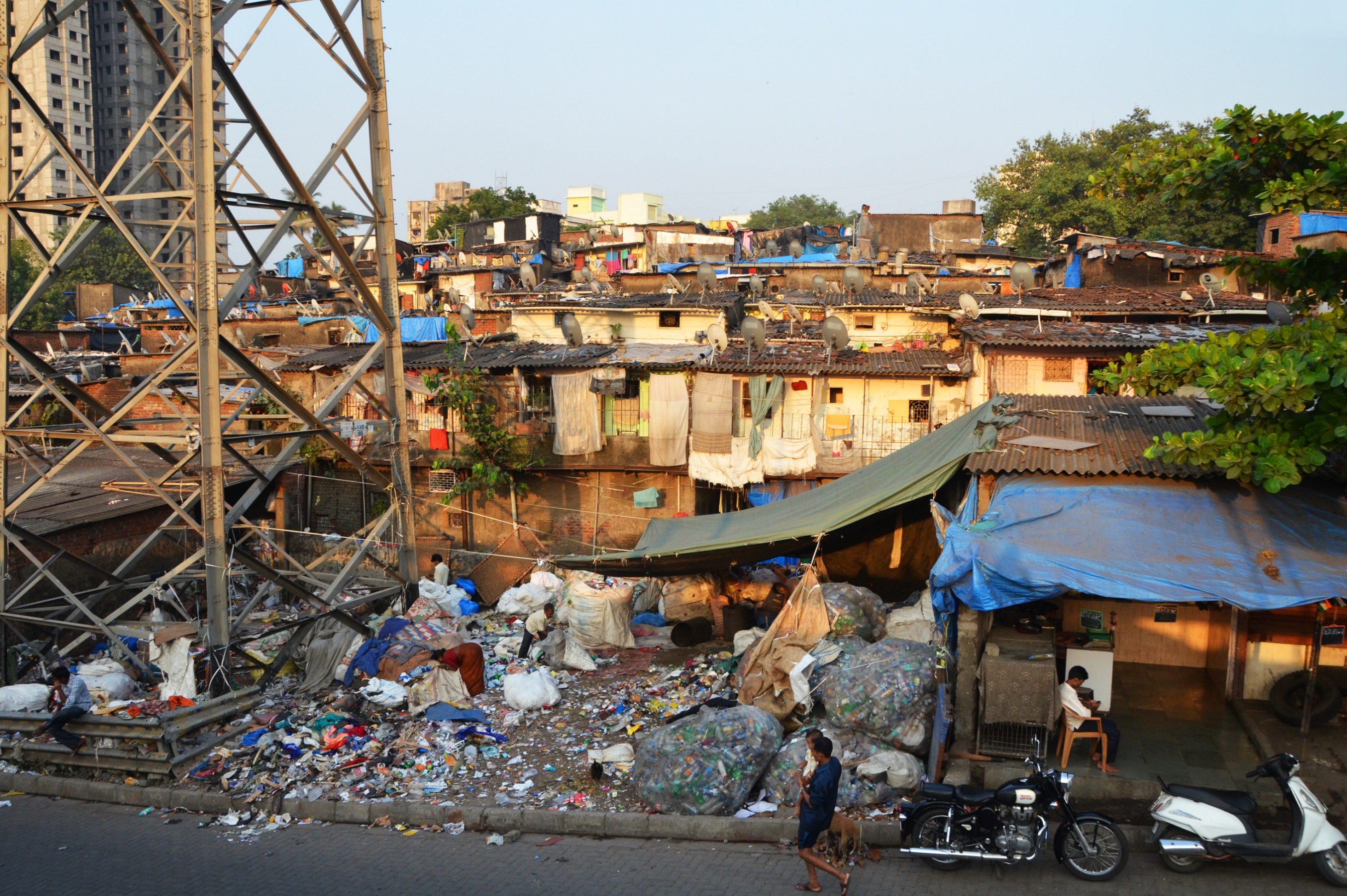 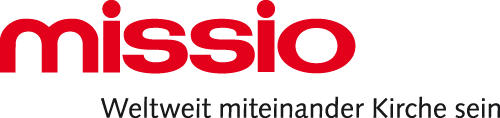 Weltweit miteinander Kirche sein
«Ich nähere mich Dir
mit all meinen Sinnen»
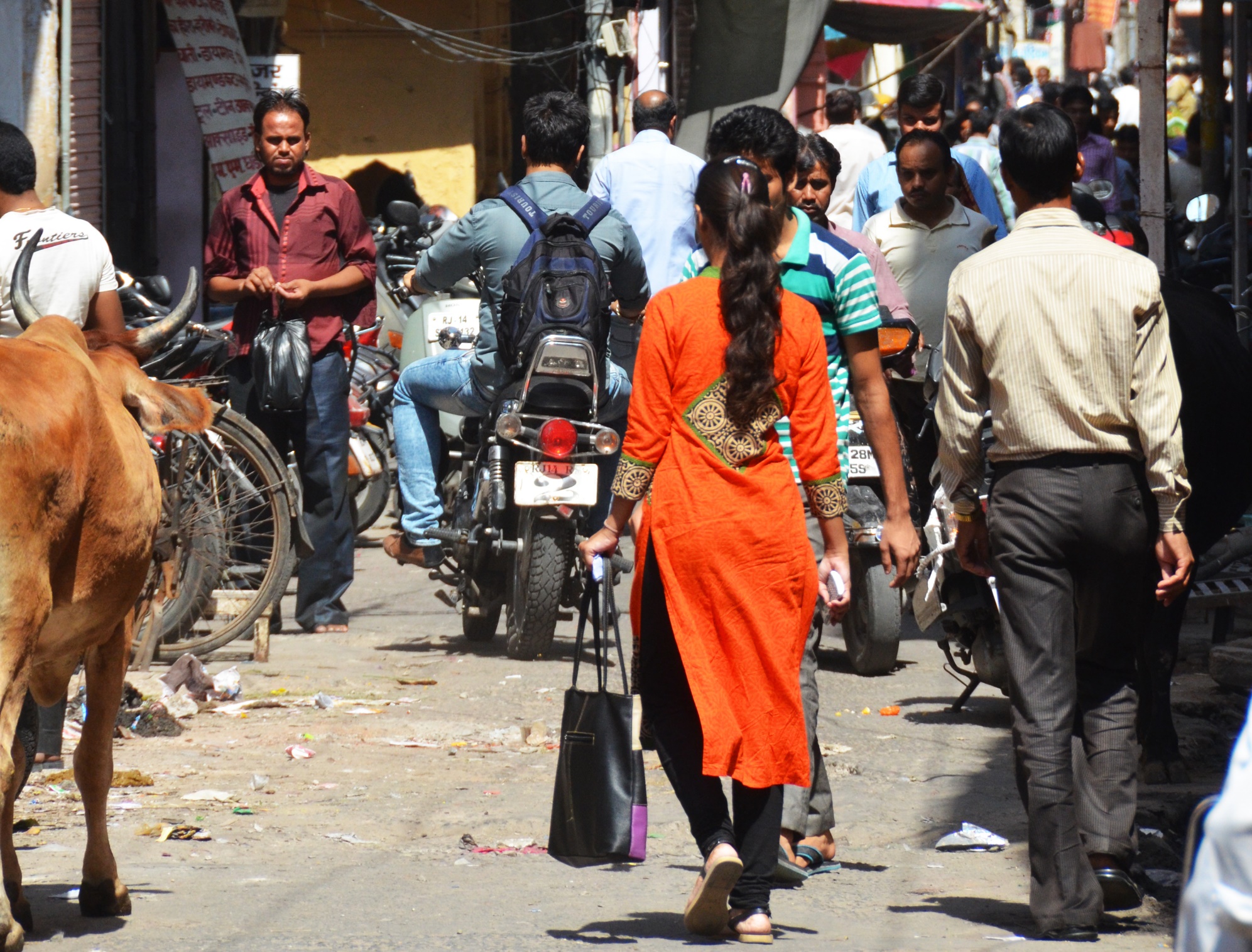 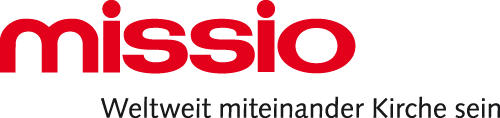 Weltweit miteinander Kirche sein
«Ich nähere mich Dir
mit all meinen Sinnen»
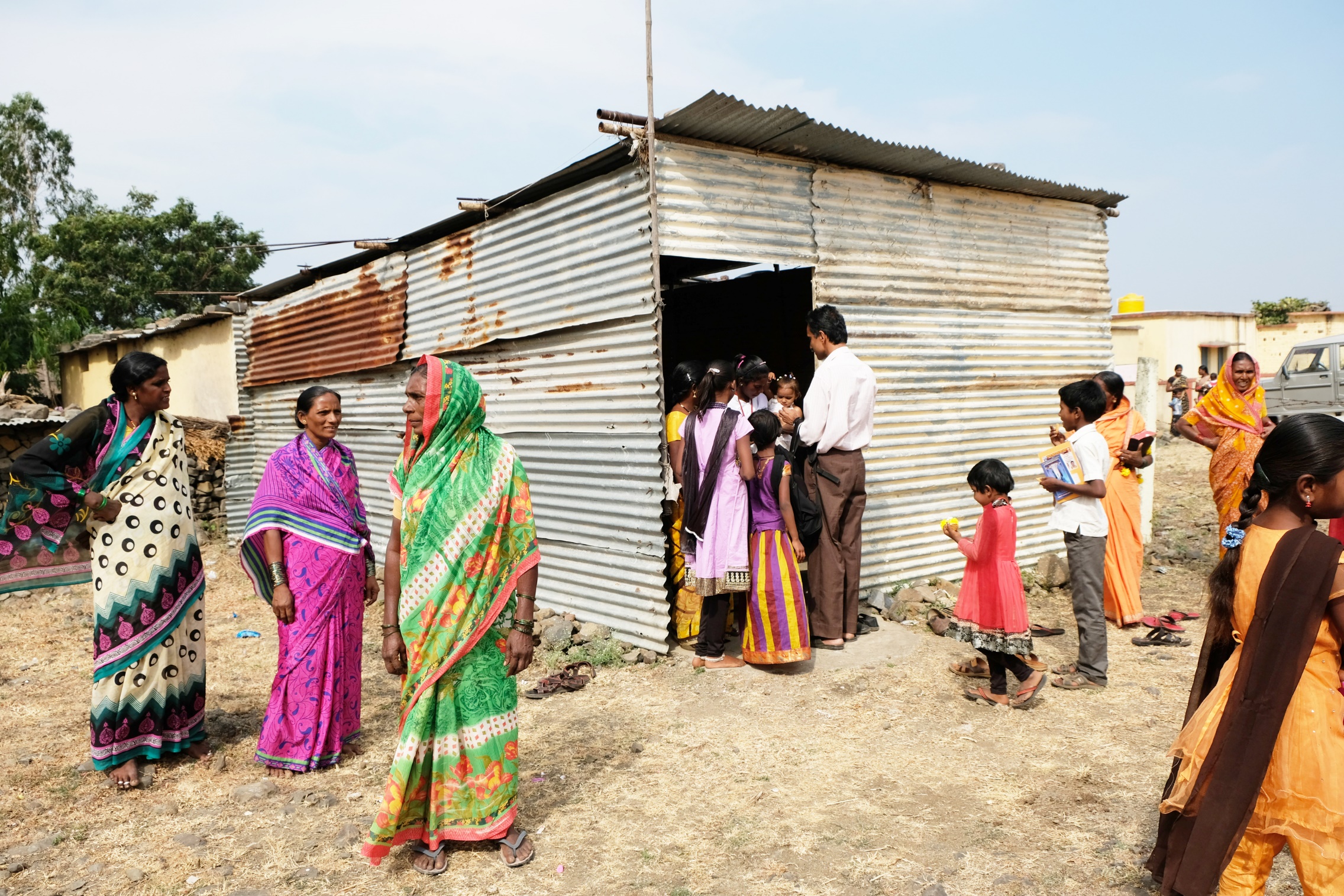 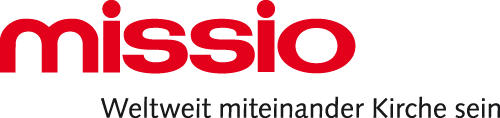 Weltweit miteinander Kirche sein
«Ich nähere mich Dir
mit all meinen Sinnen»
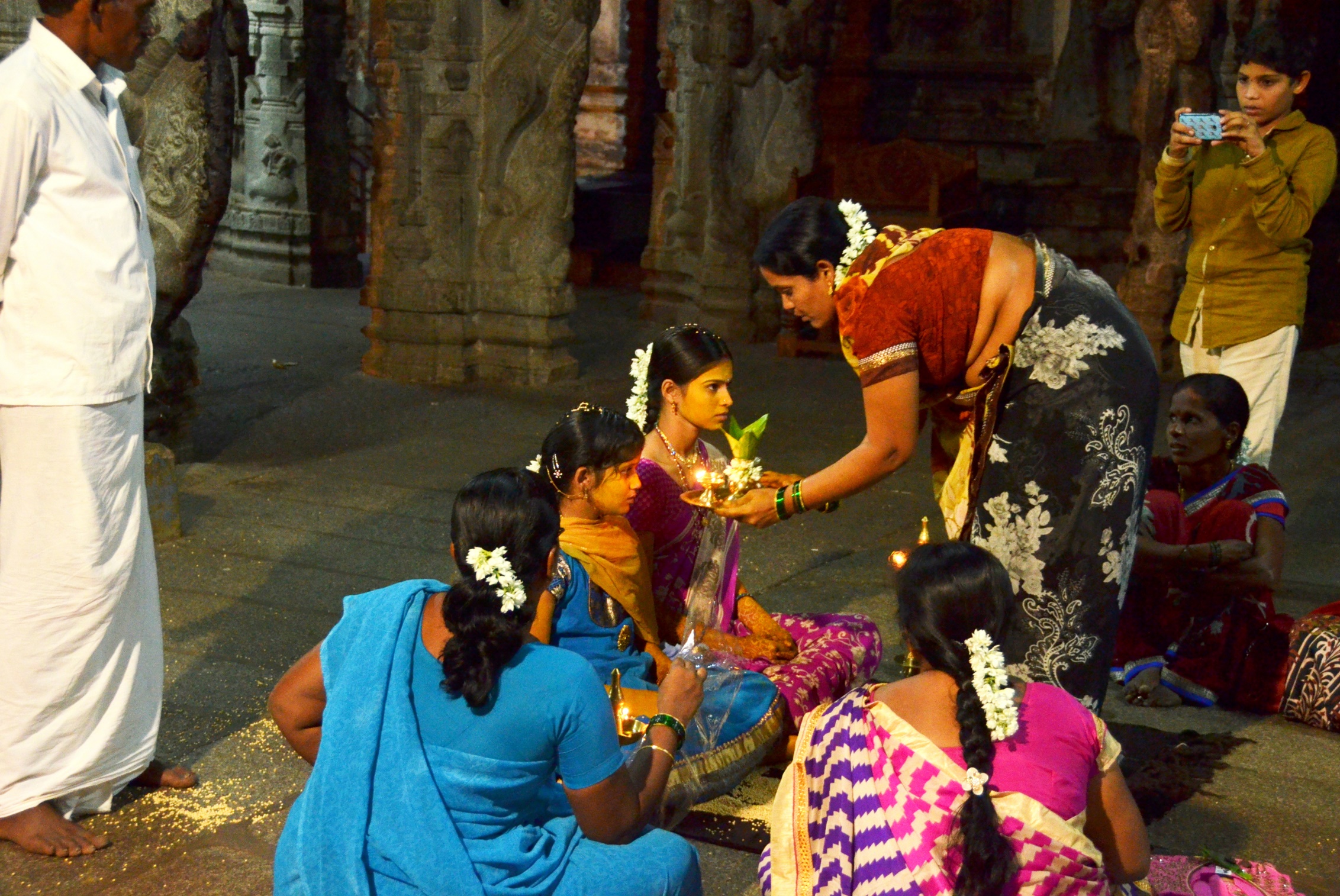 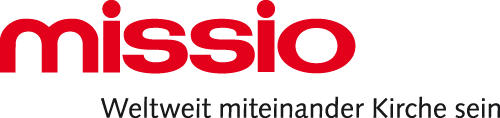 Weltweit miteinander Kirche sein
«Ich nähere mich Dir
mit all meinen Sinnen»
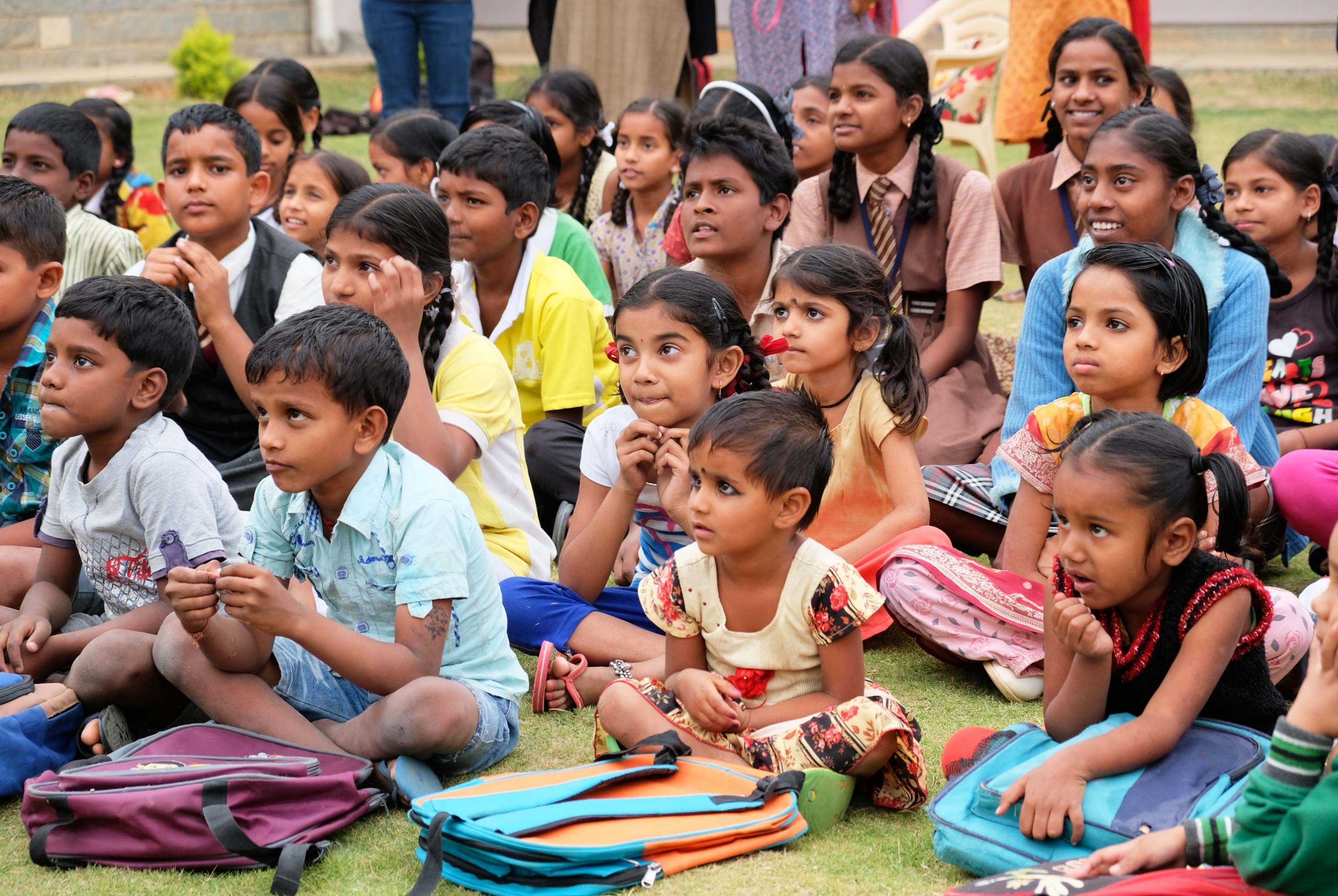 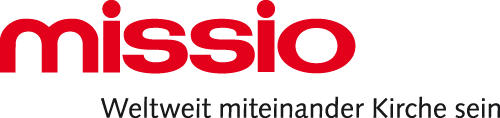 Weltweit miteinander Kirche sein
«Ich nähere mich Dir
mit all meinen Sinnen»
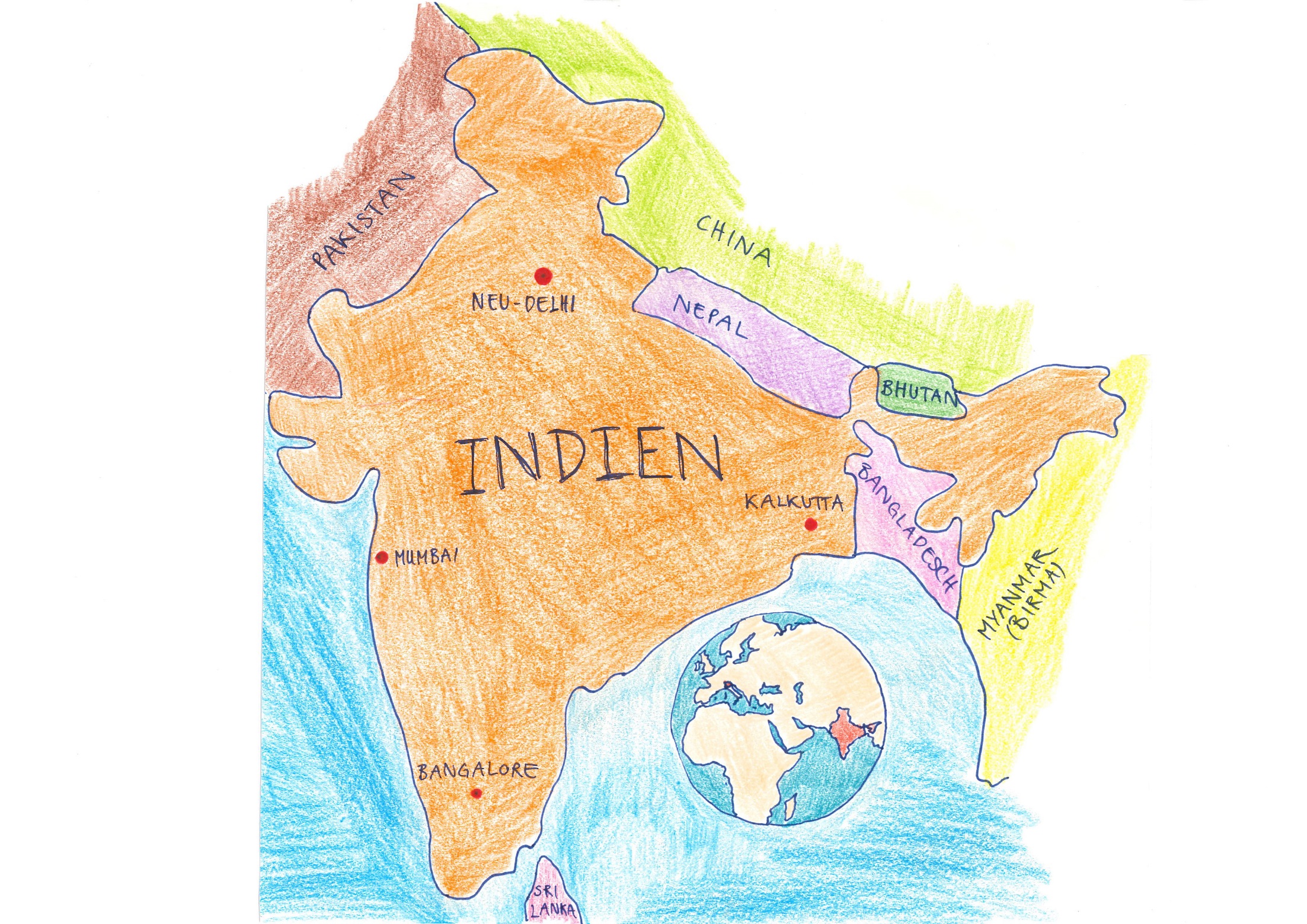 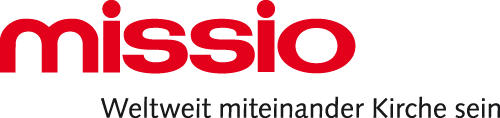 Weltweit miteinander Kirche sein
«Ich nähere mich Dir
mit all meinen Sinnen»
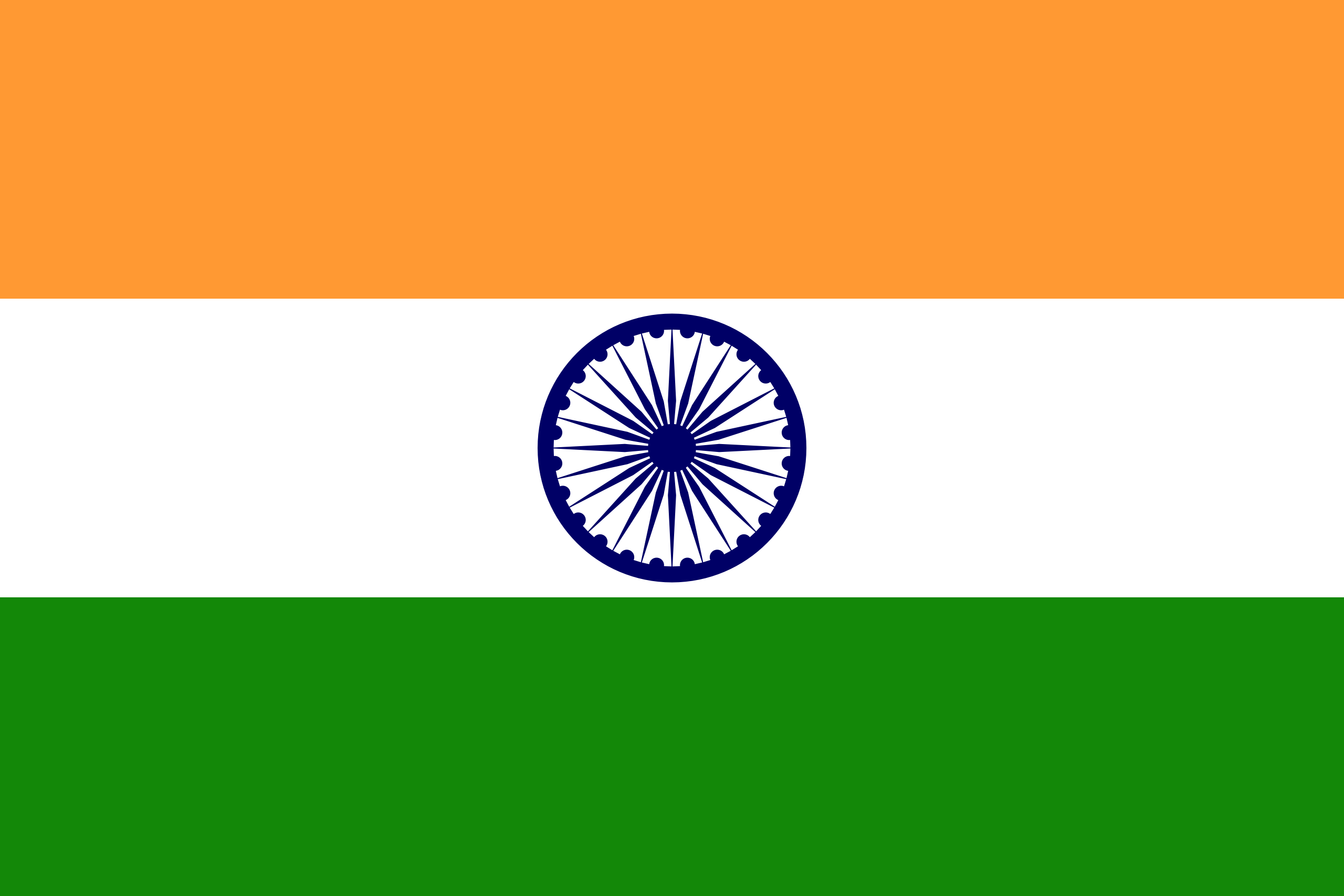 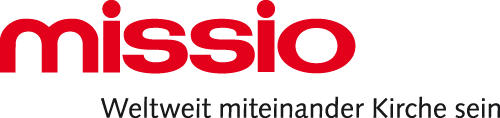 Weltweit miteinander Kirche sein
«Ich nähere mich Dir
mit all meinen Sinnen»
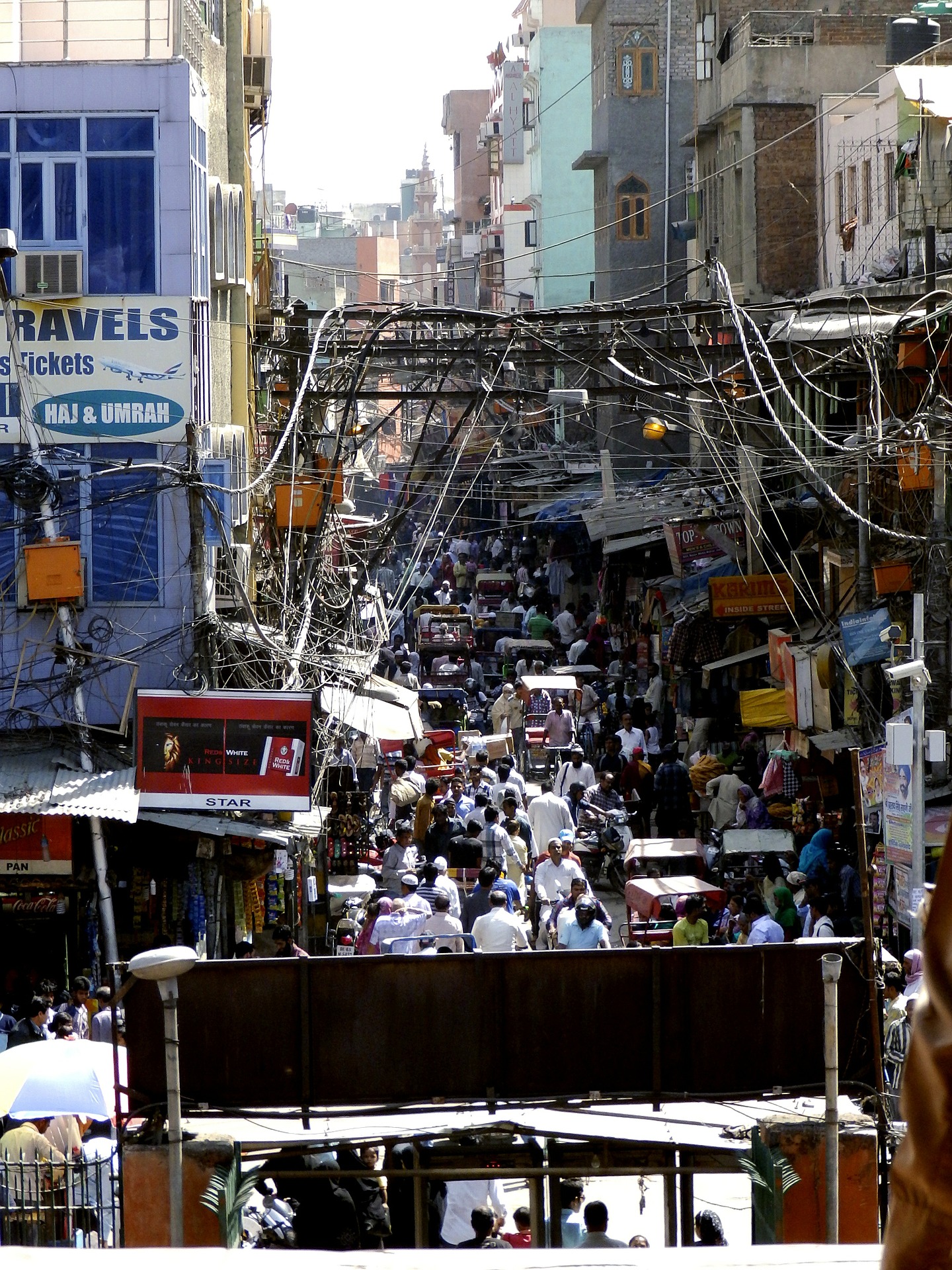 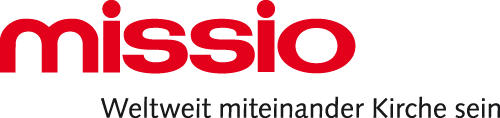 Weltweit miteinander Kirche sein
«Ich nähere mich Dir
mit all meinen Sinnen»
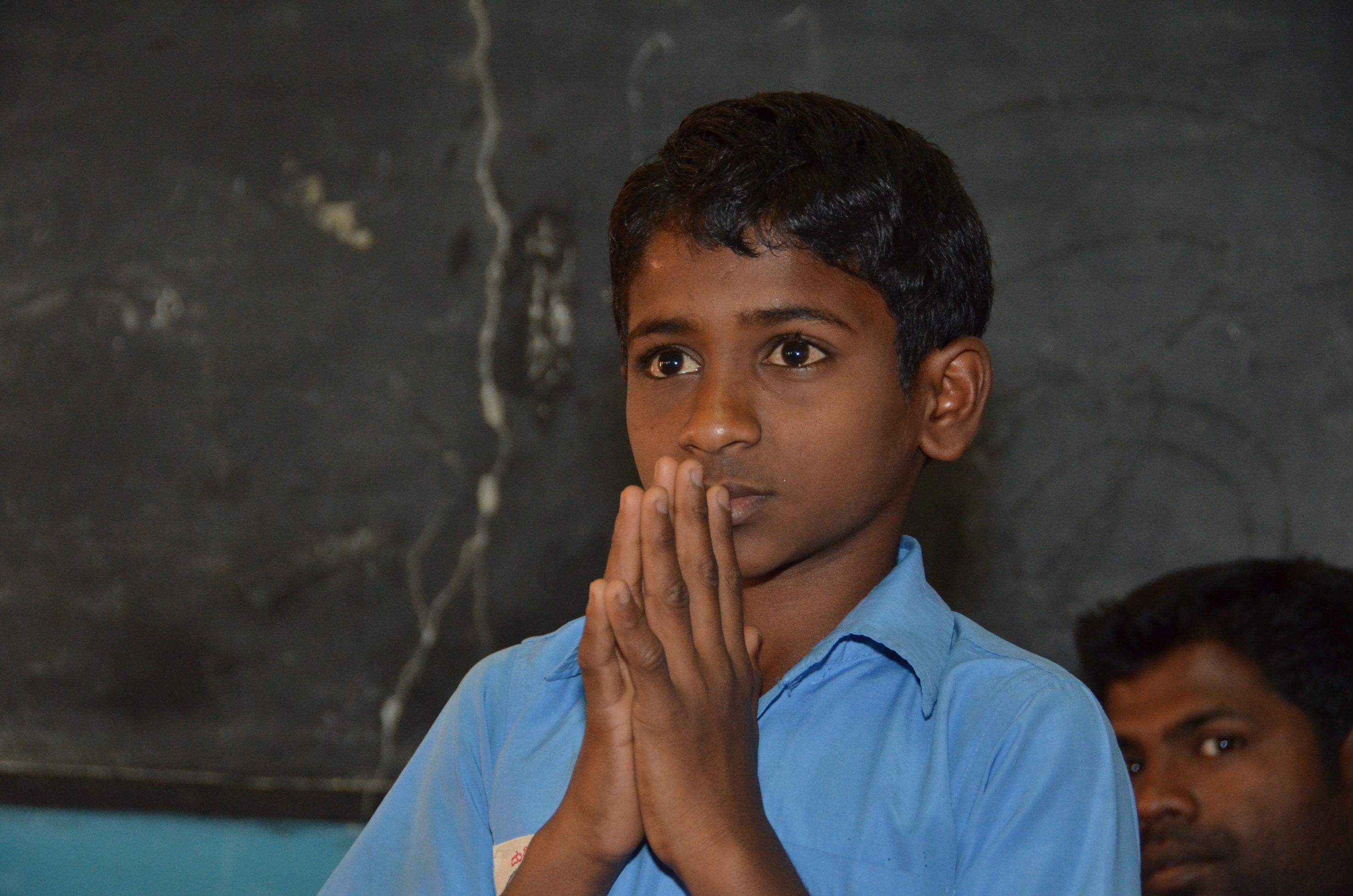 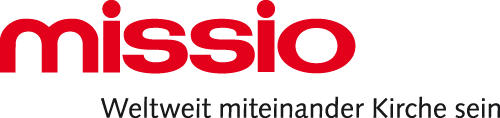 Weltweit miteinander Kirche sein
«Ich nähere mich Dir
mit all meinen Sinnen»
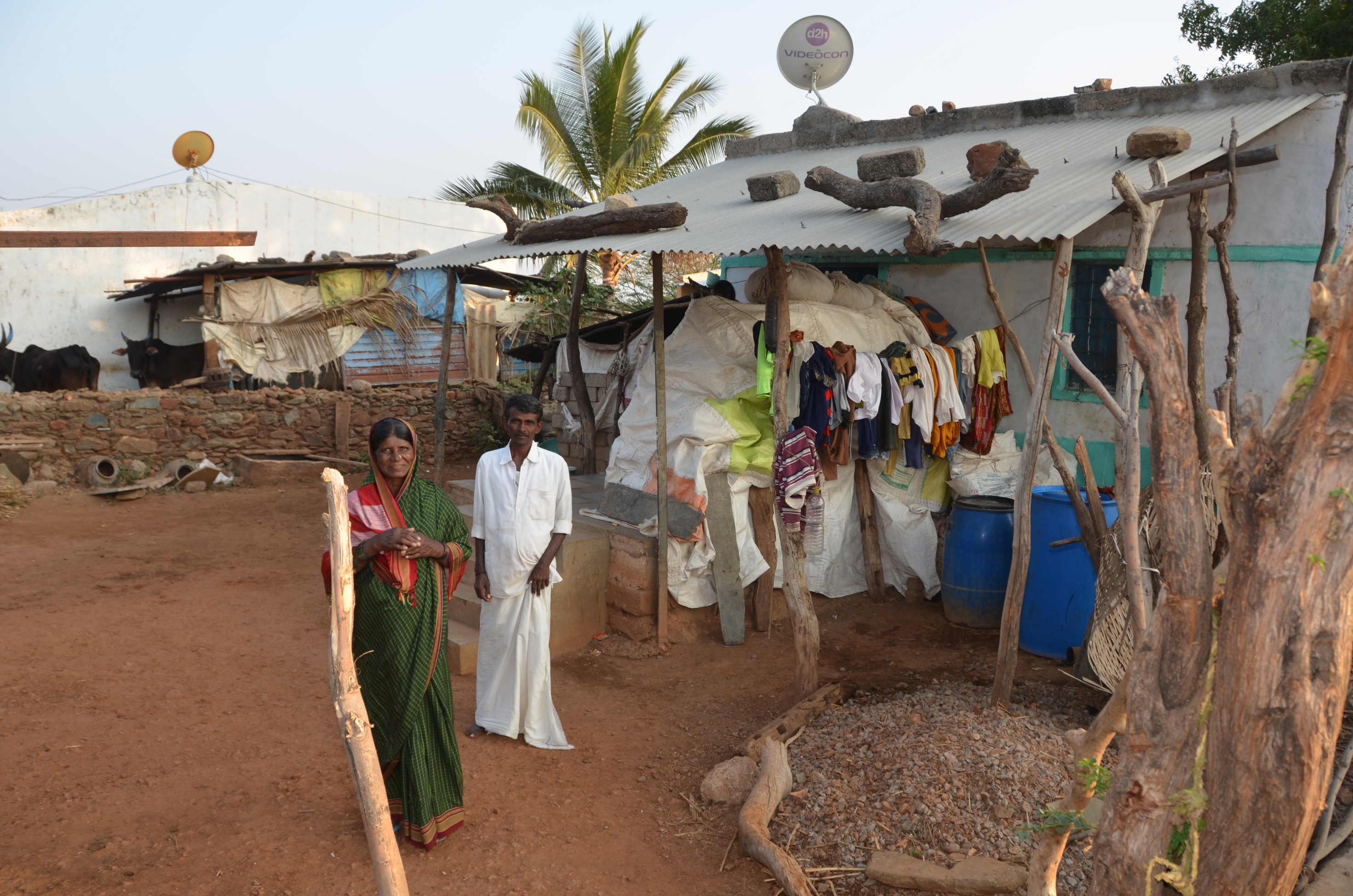 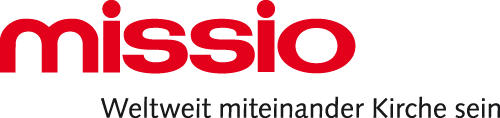 Weltweit miteinander Kirche sein
«Ich nähere mich Dir
mit all meinen Sinnen»
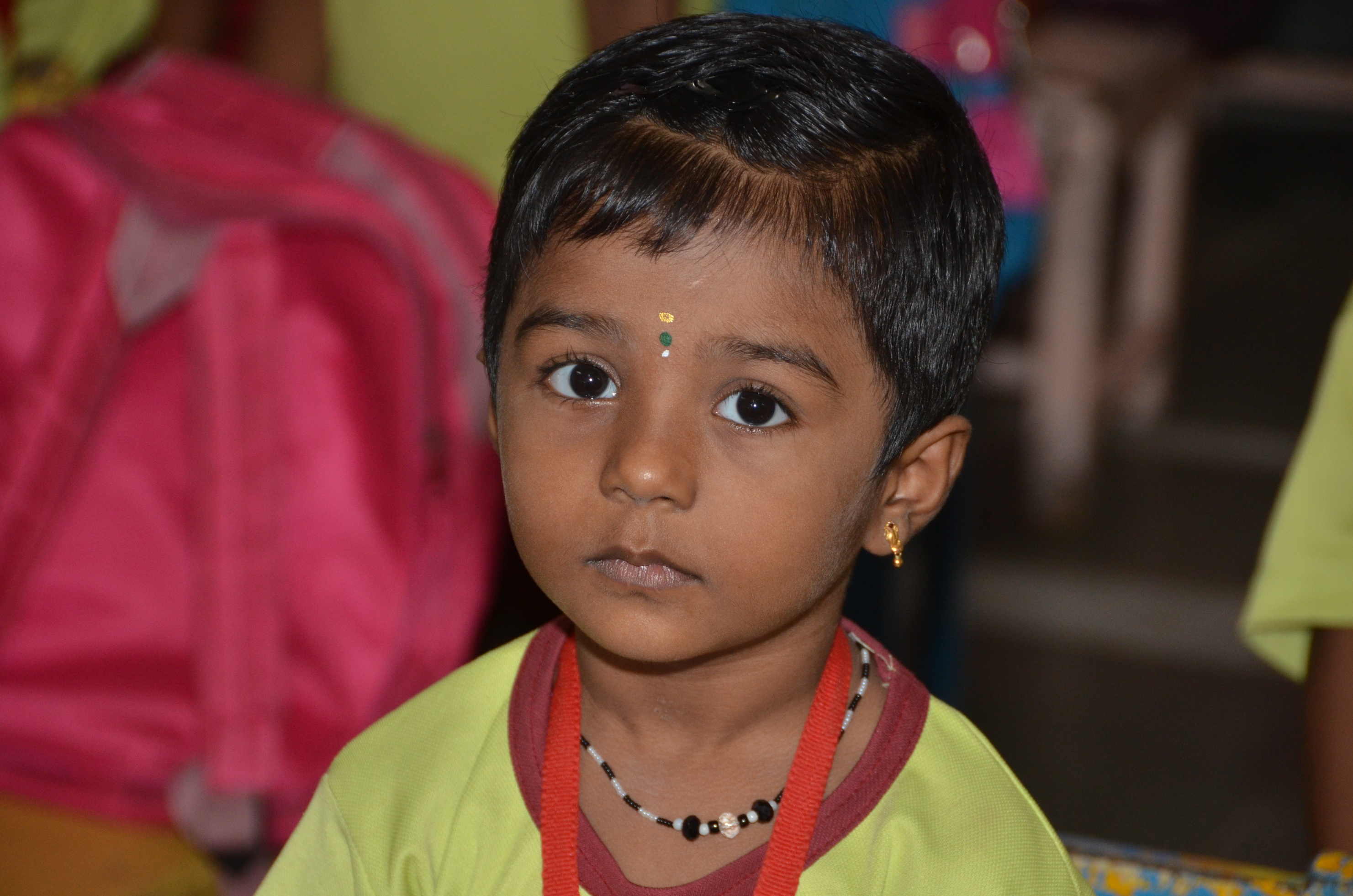 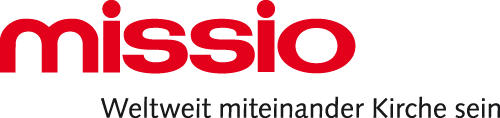 Weltweit miteinander Kirche sein
«Ich nähere mich Dir
mit all meinen Sinnen»
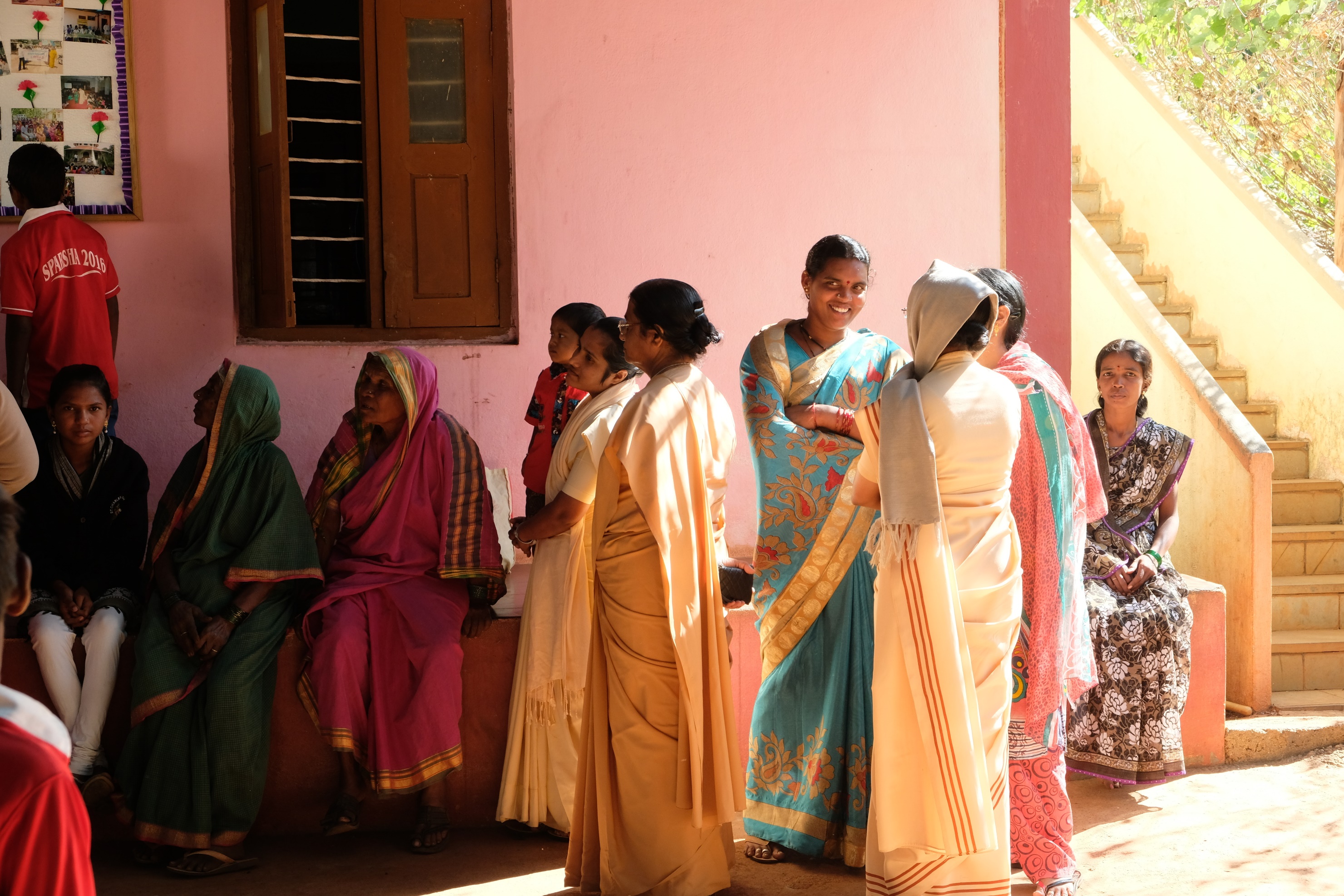 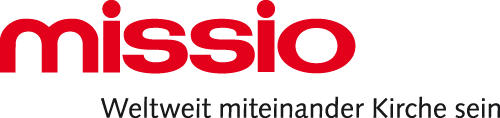 Weltweit miteinander Kirche sein
«Ich nähere mich Dir
mit all meinen Sinnen»
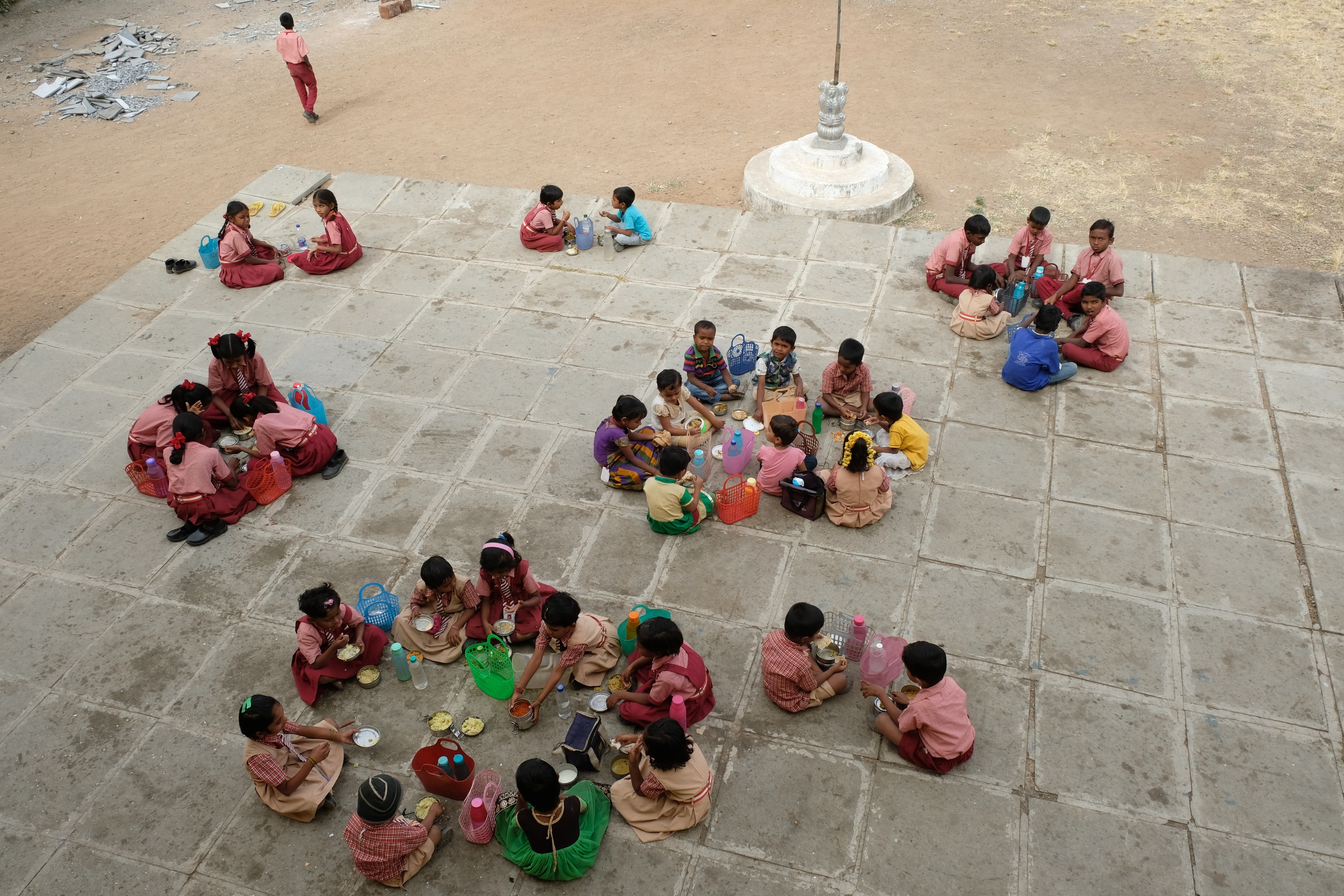 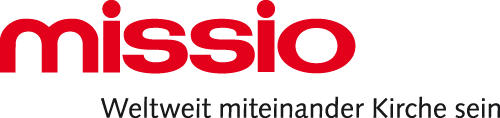 Weltweit miteinander Kirche sein
«Ich nähere mich Dir
mit all meinen Sinnen»
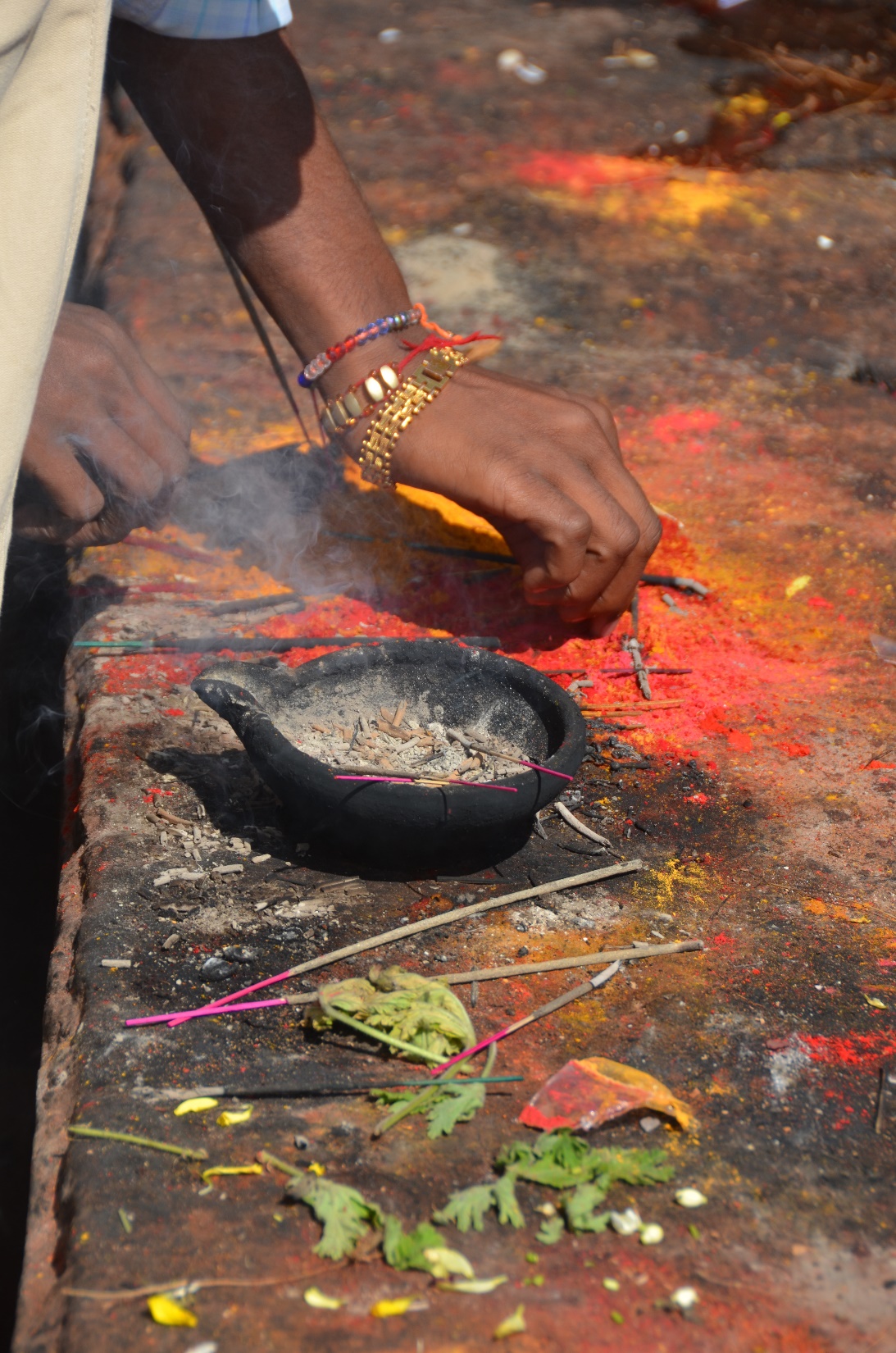 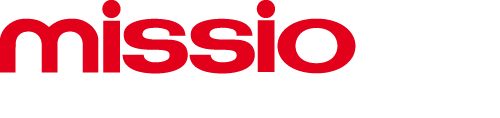 «Ich nähere mich Dir
mit all meinen Sinnen»
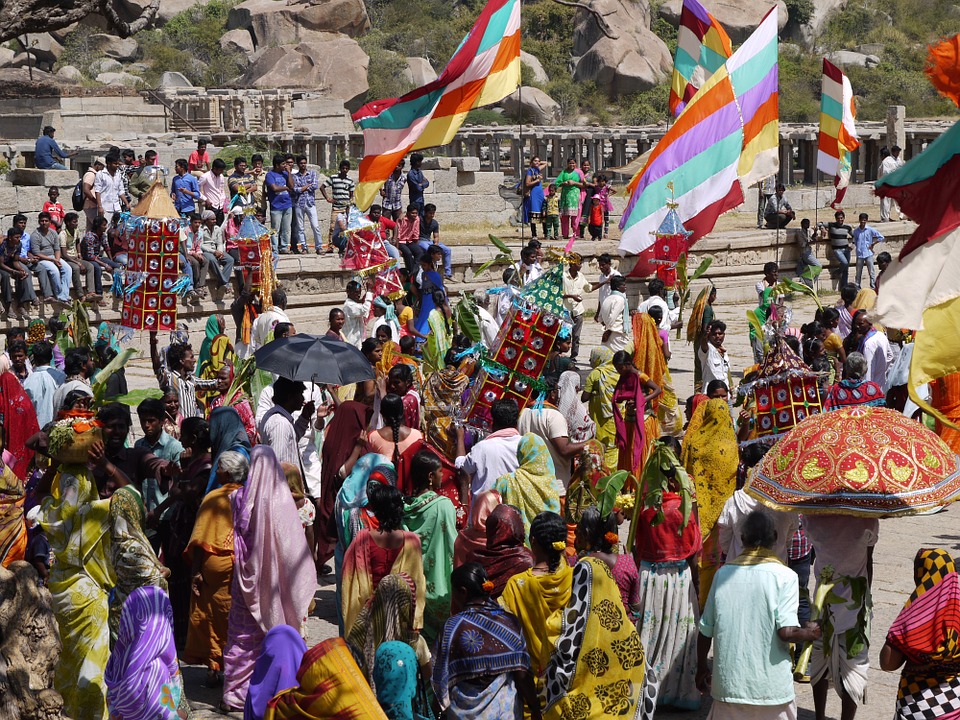 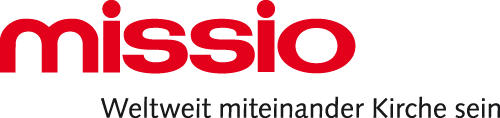 Weltweit miteinander Kirche sein
«Ich nähere mich Dir
mit all meinen Sinnen»
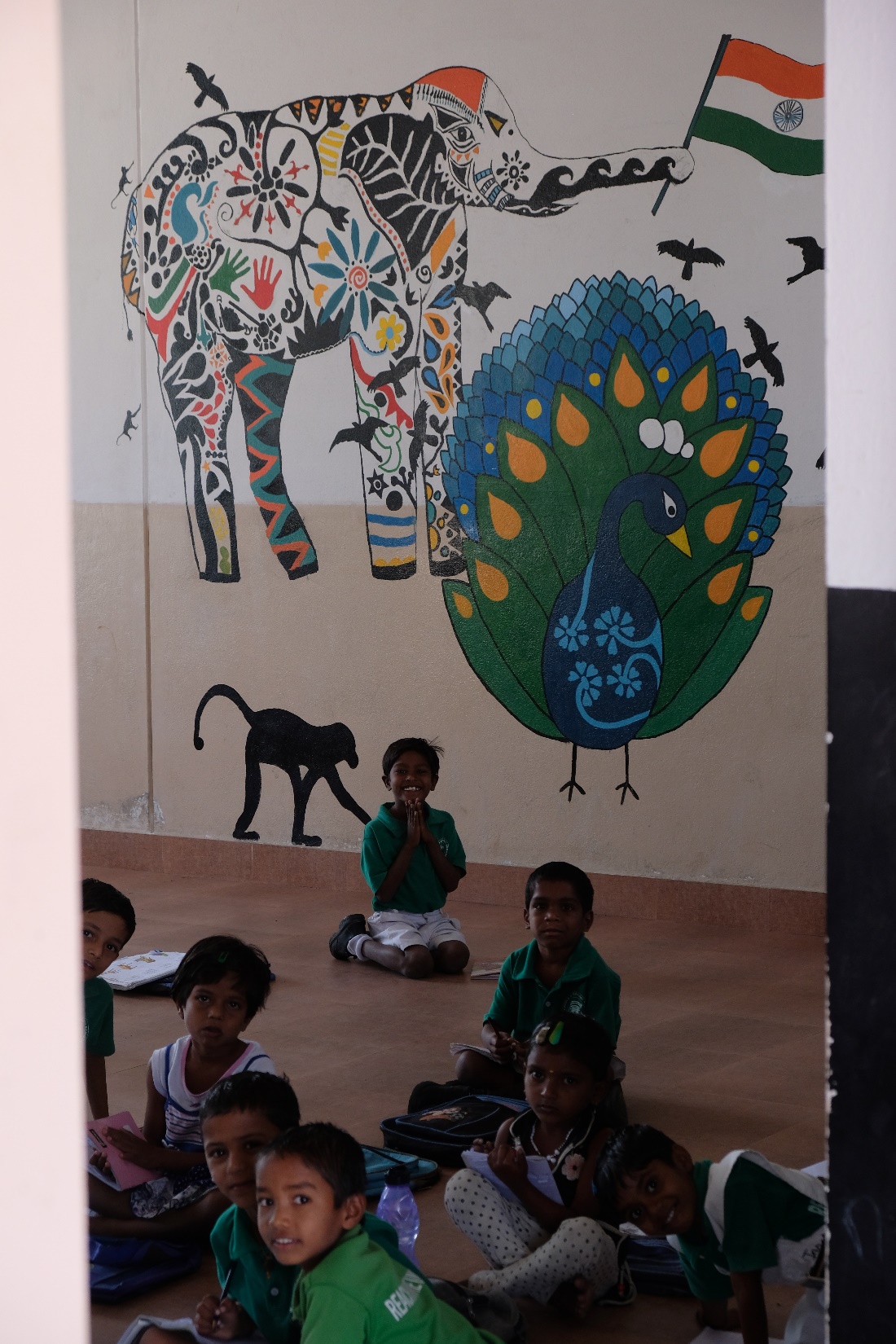 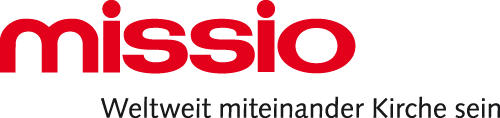 Weltweit miteinander Kirche sein
«Ich nähere mich Dir
mit all meinen Sinnen»
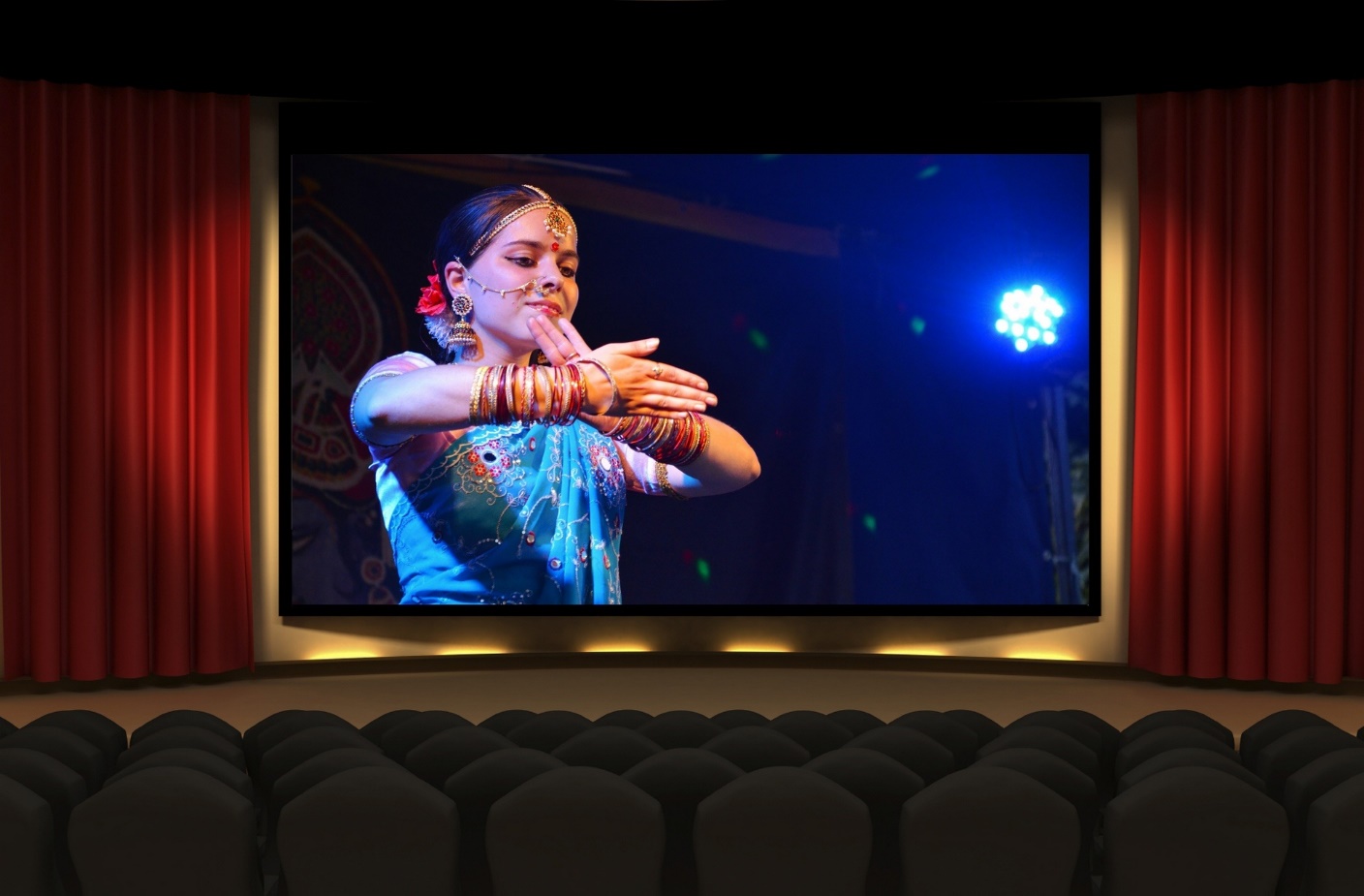 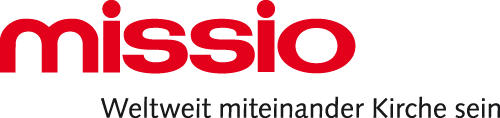 Weltweit miteinander Kirche sein
«Ich nähere mich Dir
mit all meinen Sinnen»
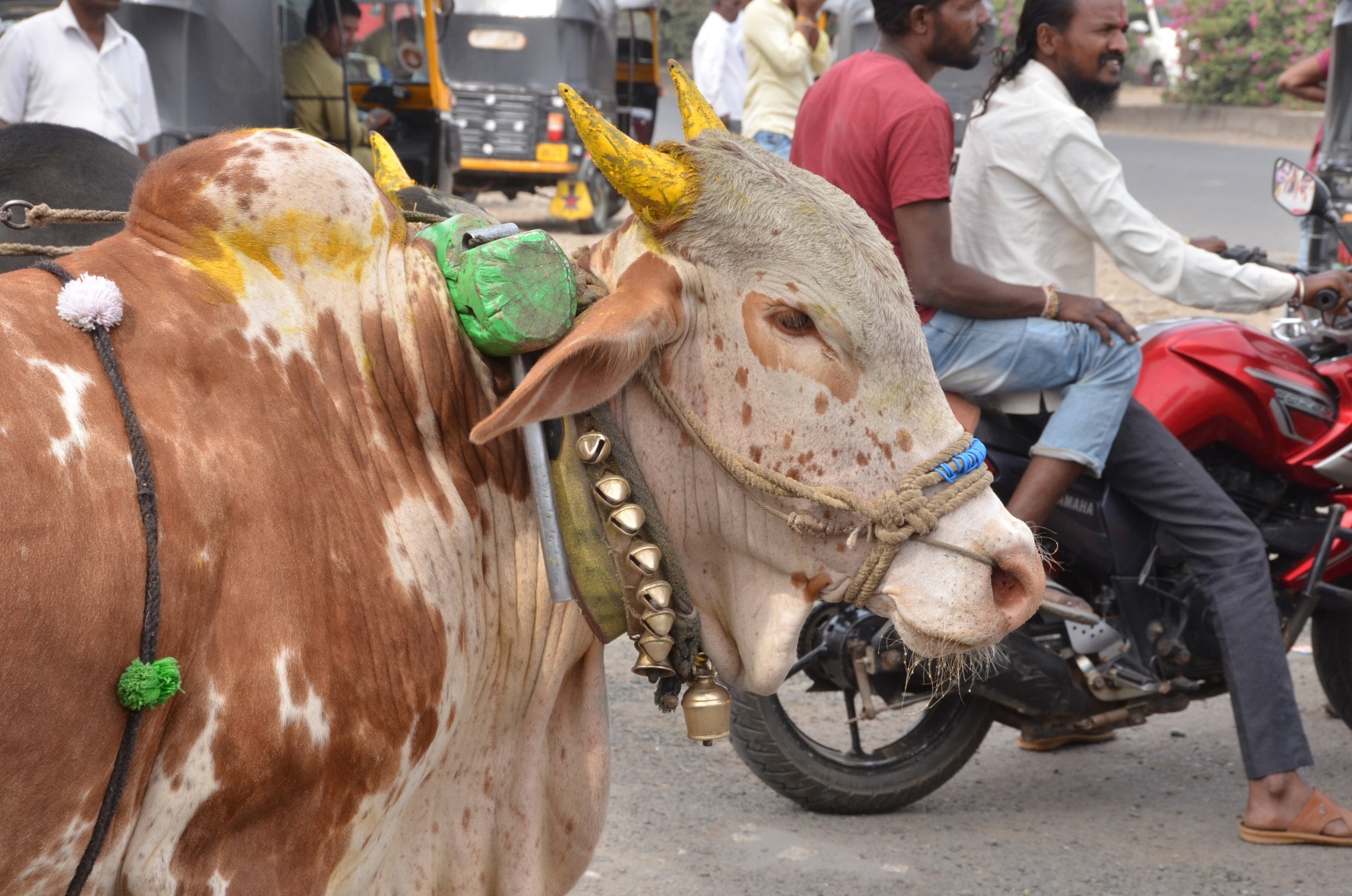 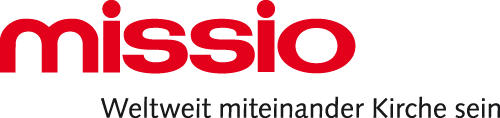 Weltweit miteinander Kirche sein
«Ich nähere mich Dir
mit all meinen Sinnen»
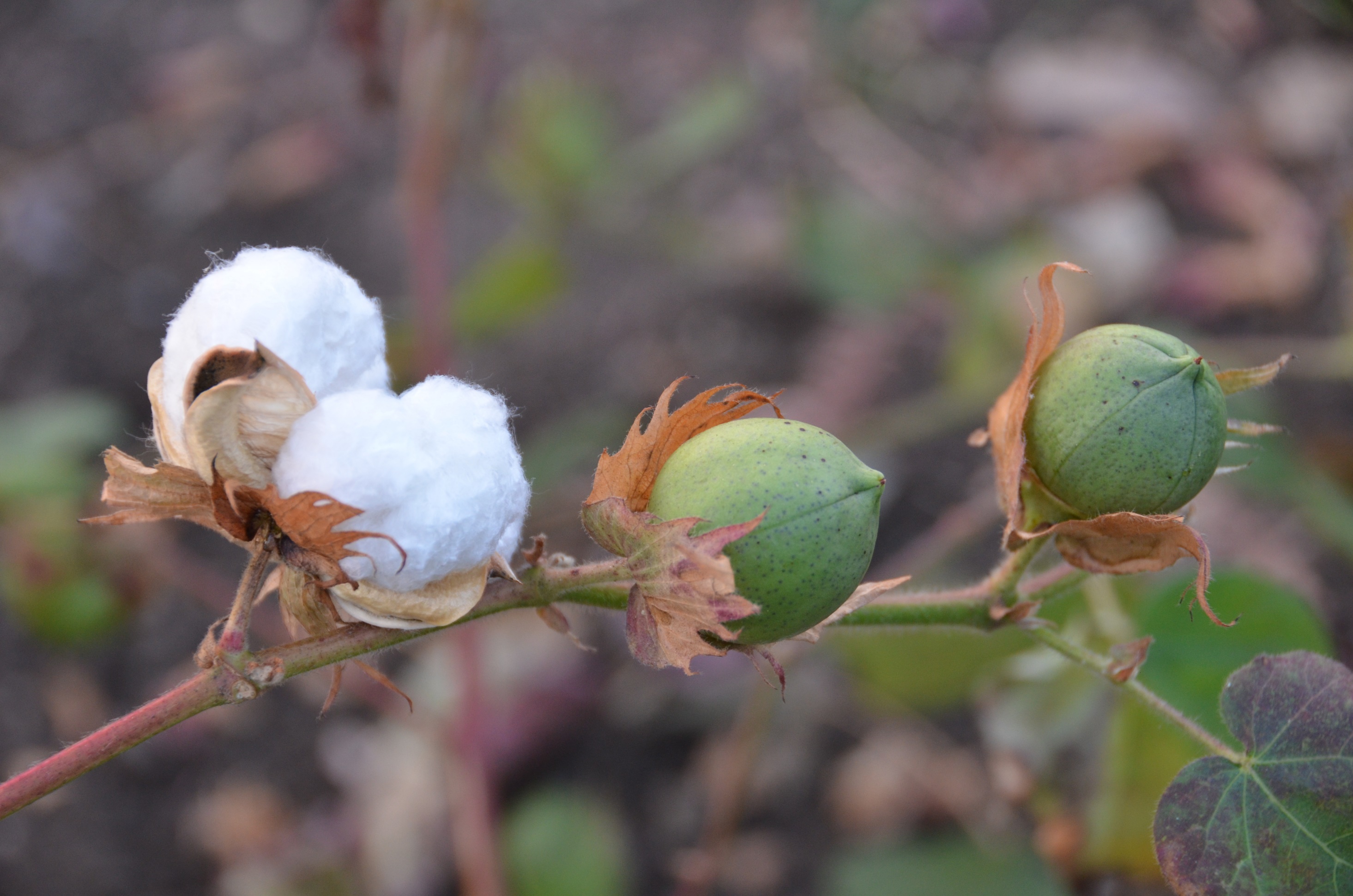 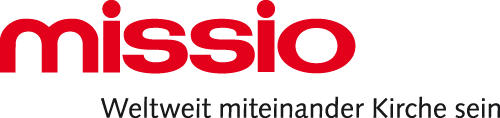 Weltweit miteinander Kirche sein
«Ich nähere mich Dir
mit all meinen Sinnen»
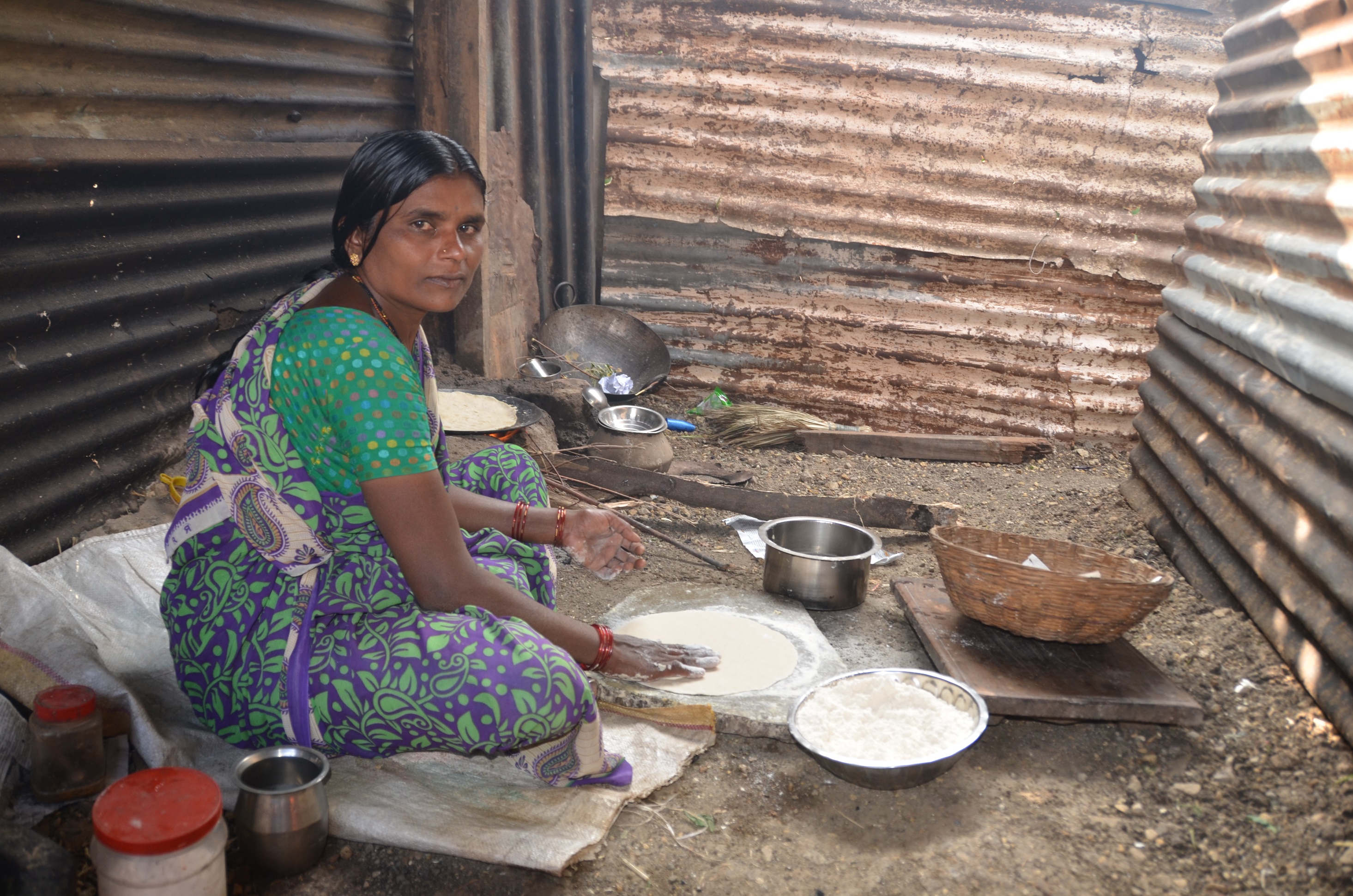 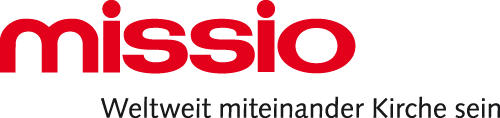 Weltweit miteinander Kirche sein
«Ich nähere mich Dir
mit all meinen Sinnen»
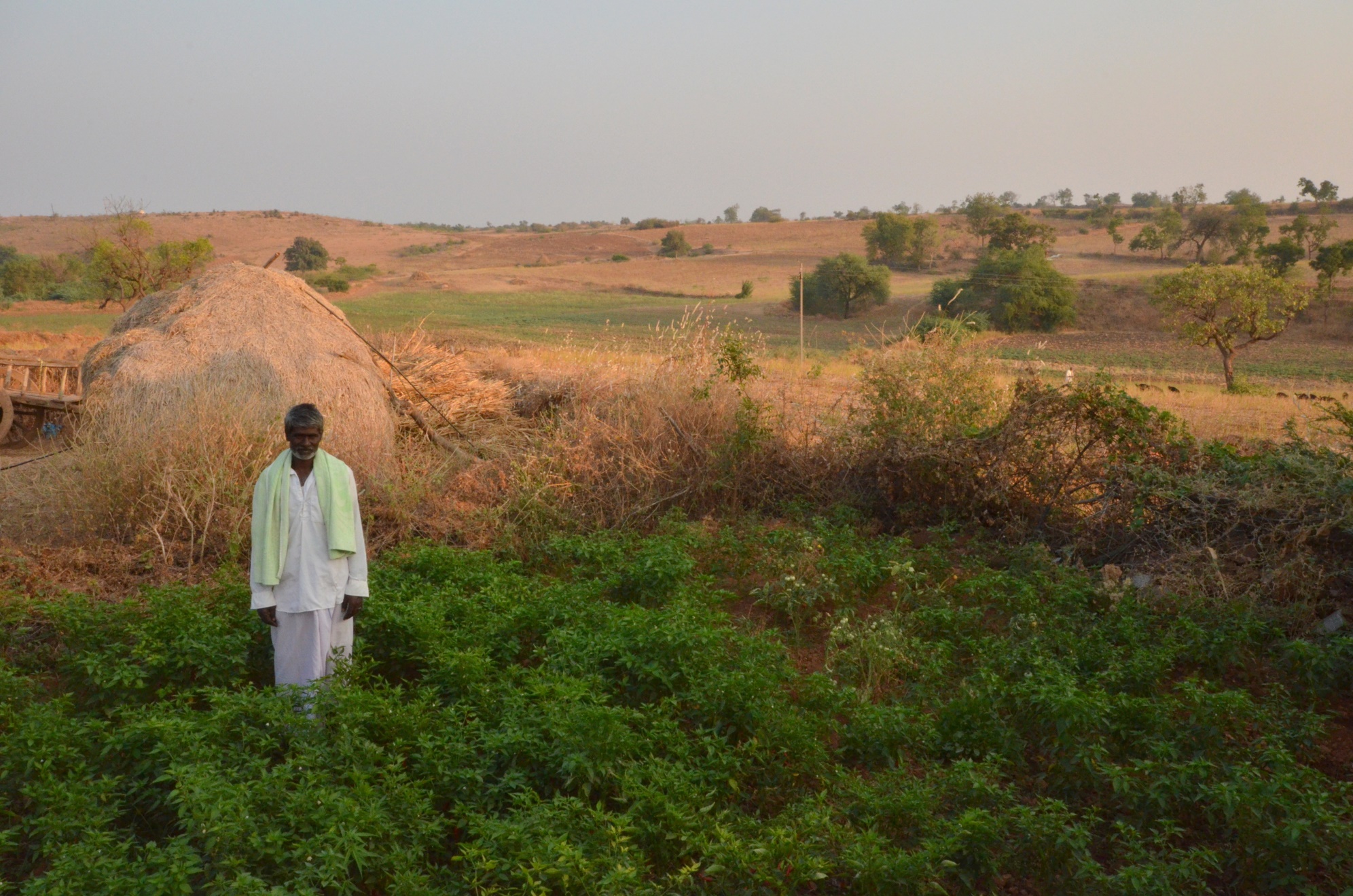 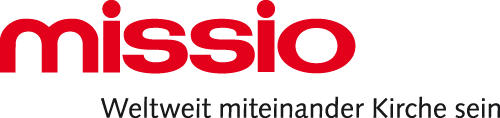 Weltweit miteinander Kirche sein
«Ich nähere mich Dir
mit all meinen Sinnen»
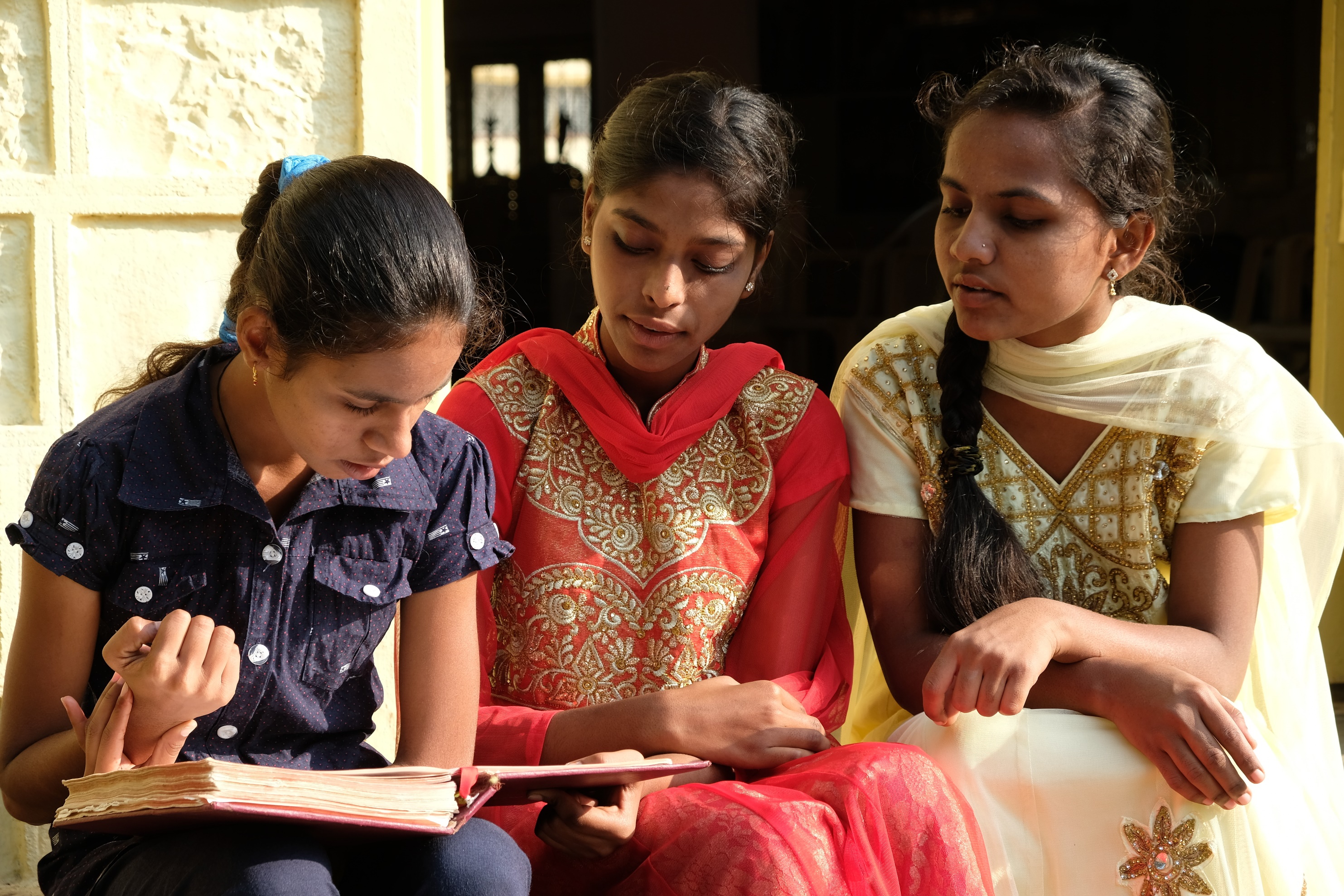 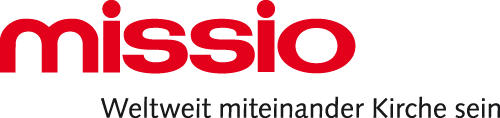 Weltweit miteinander Kirche sein
«Ich nähere mich Dir
mit all meinen Sinnen»
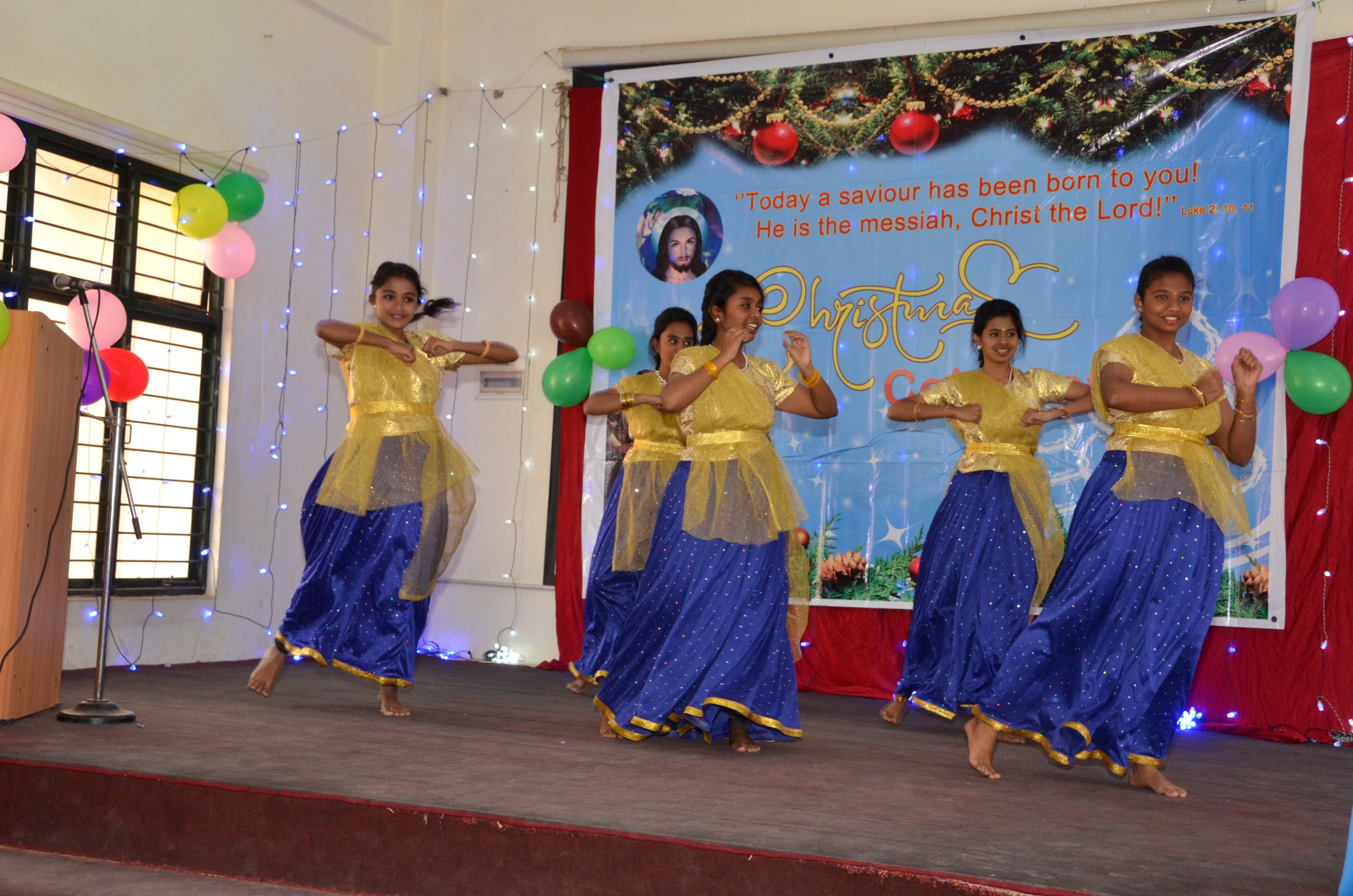 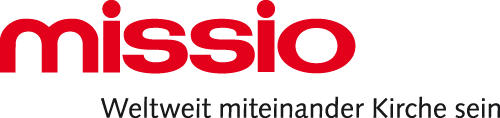 Weltweit miteinander Kirche sein
«Ich nähere mich Dir
mit all meinen Sinnen»
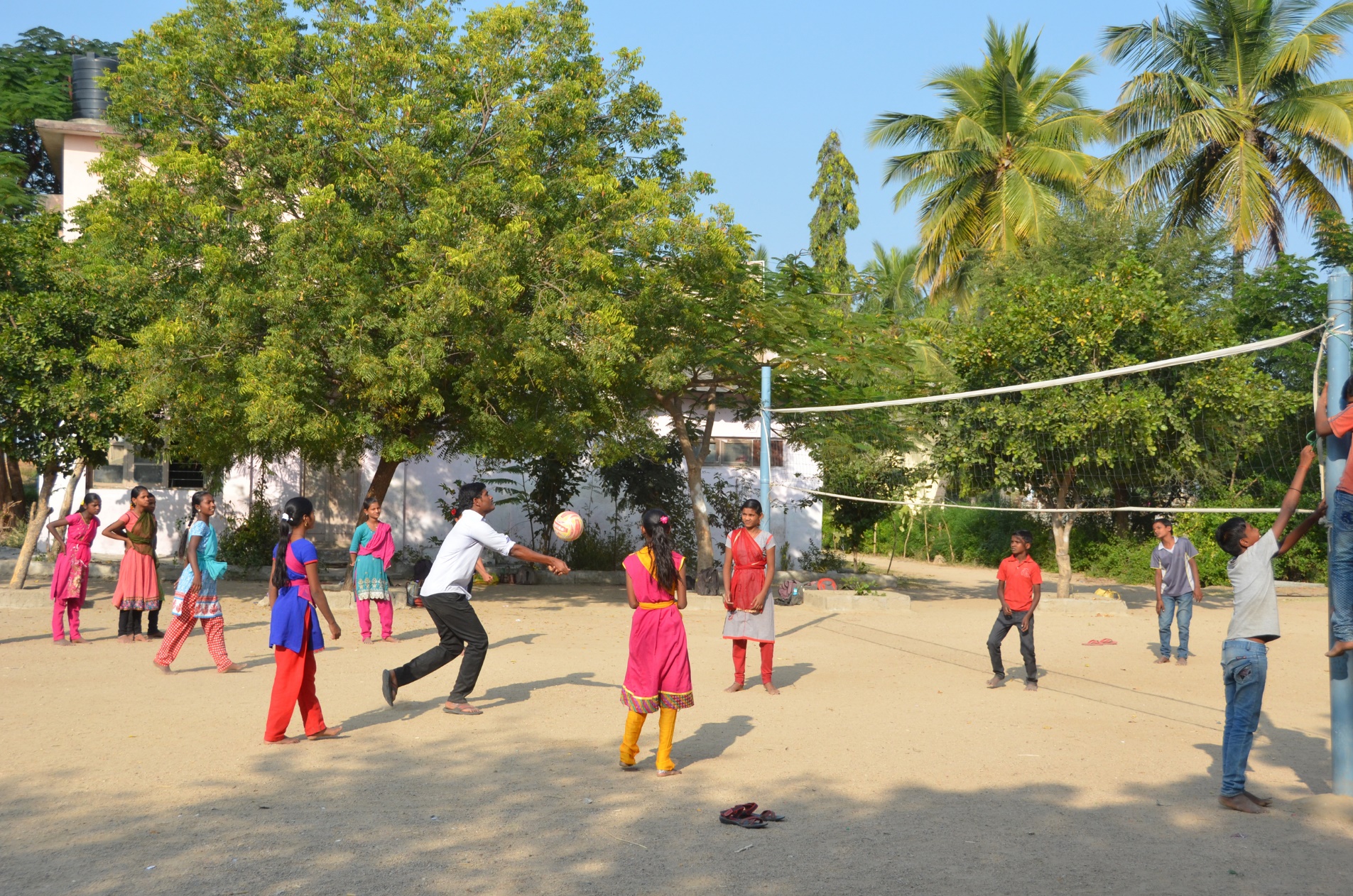 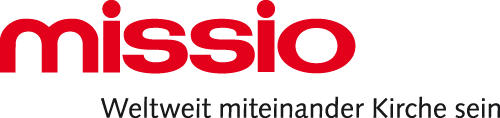 Weltweit miteinander Kirche sein
«Ich nähere mich Dir
mit all meinen Sinnen»
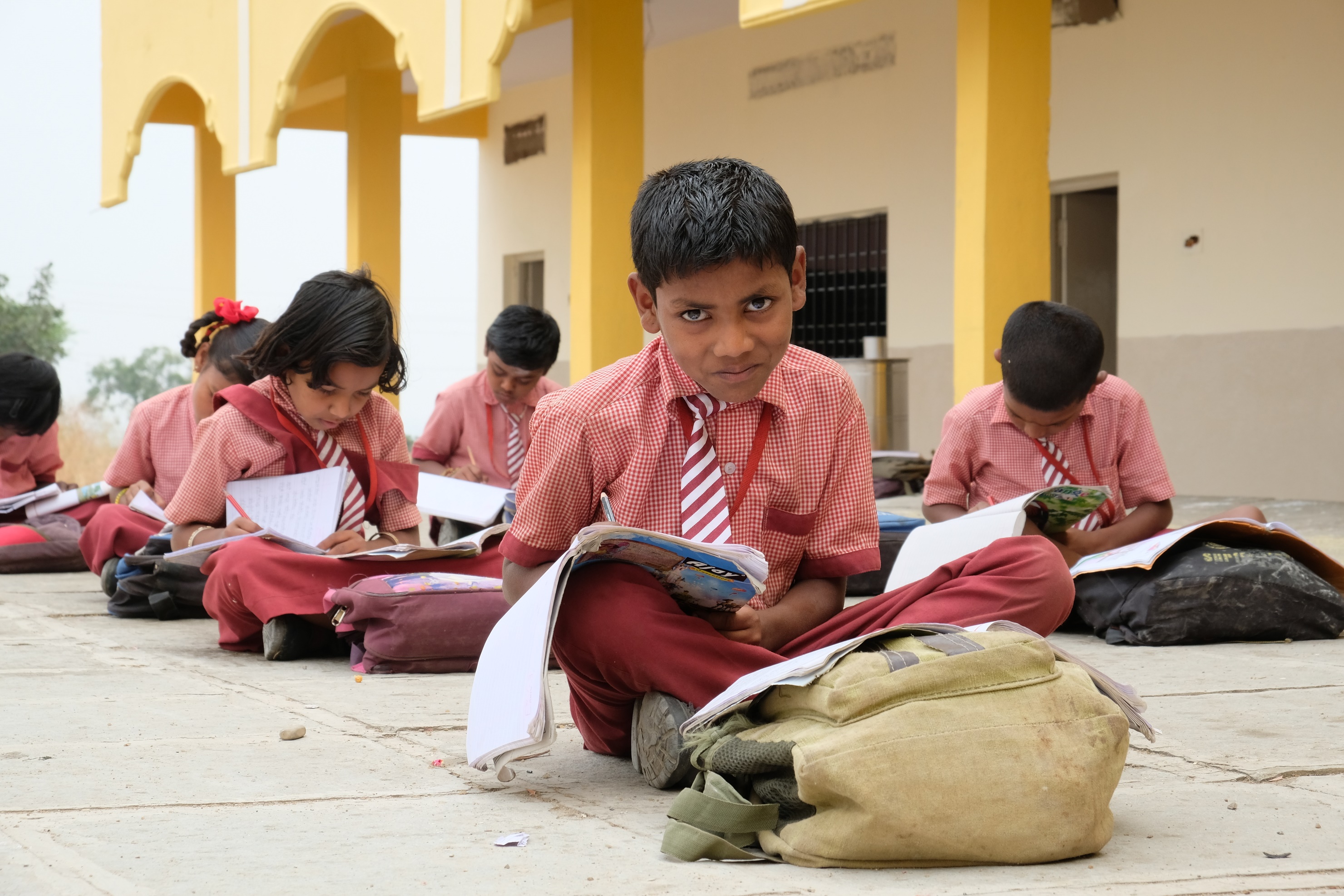 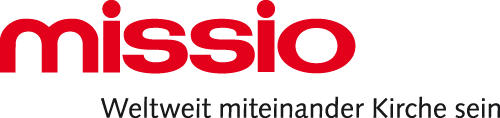 Weltweit miteinander Kirche sein
«Ich nähere mich Dir
mit all meinen Sinnen»
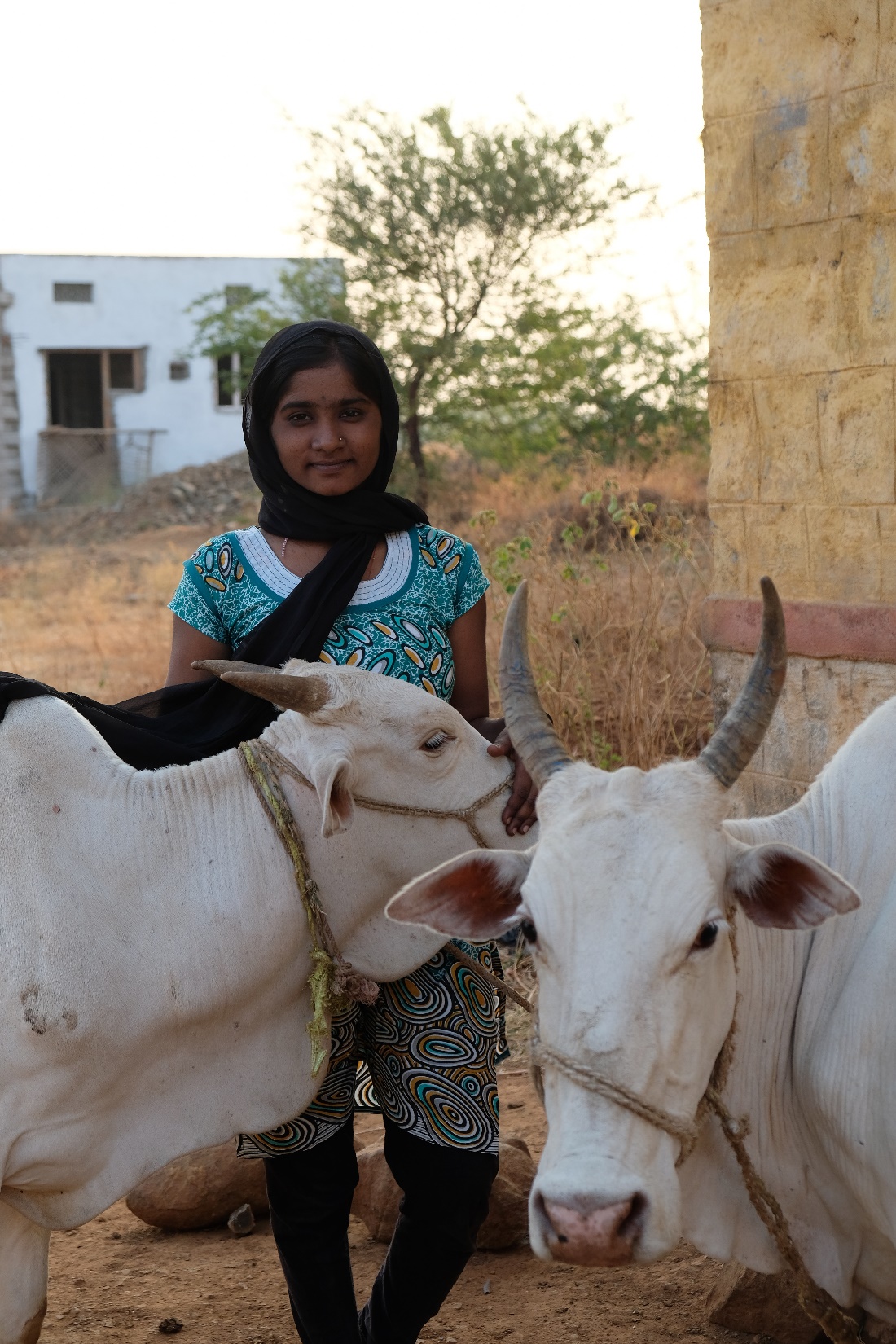 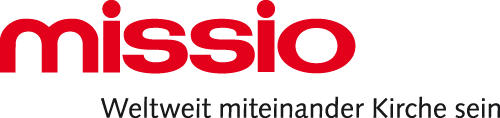 Weltweit miteinander Kirche sein
«Ich nähere mich Dir
mit all meinen Sinnen»
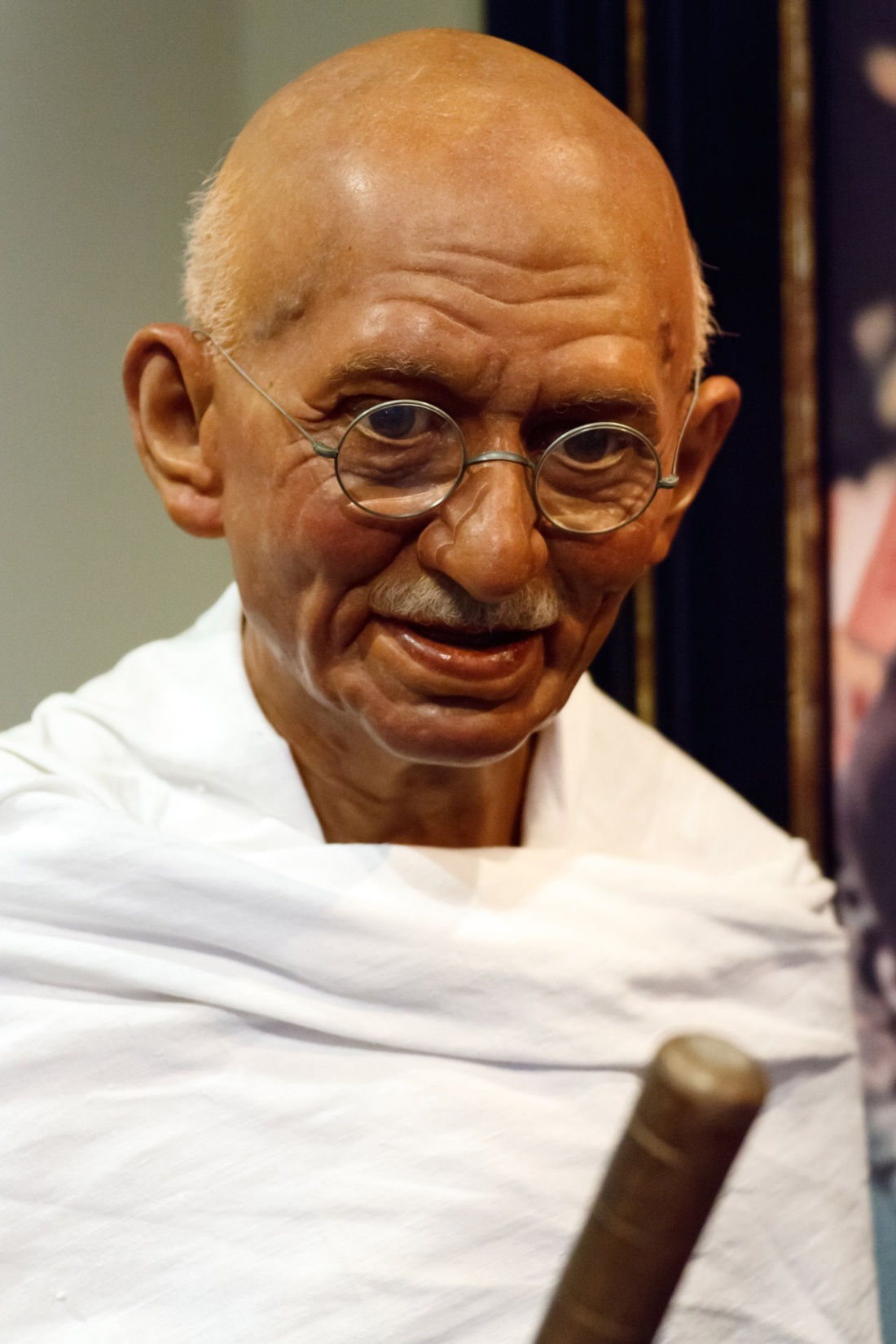 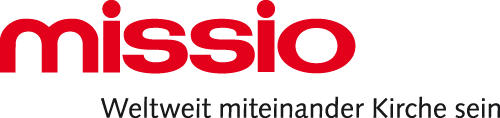 Weltweit miteinander Kirche sein
«Ich nähere mich Dir
mit all meinen Sinnen»
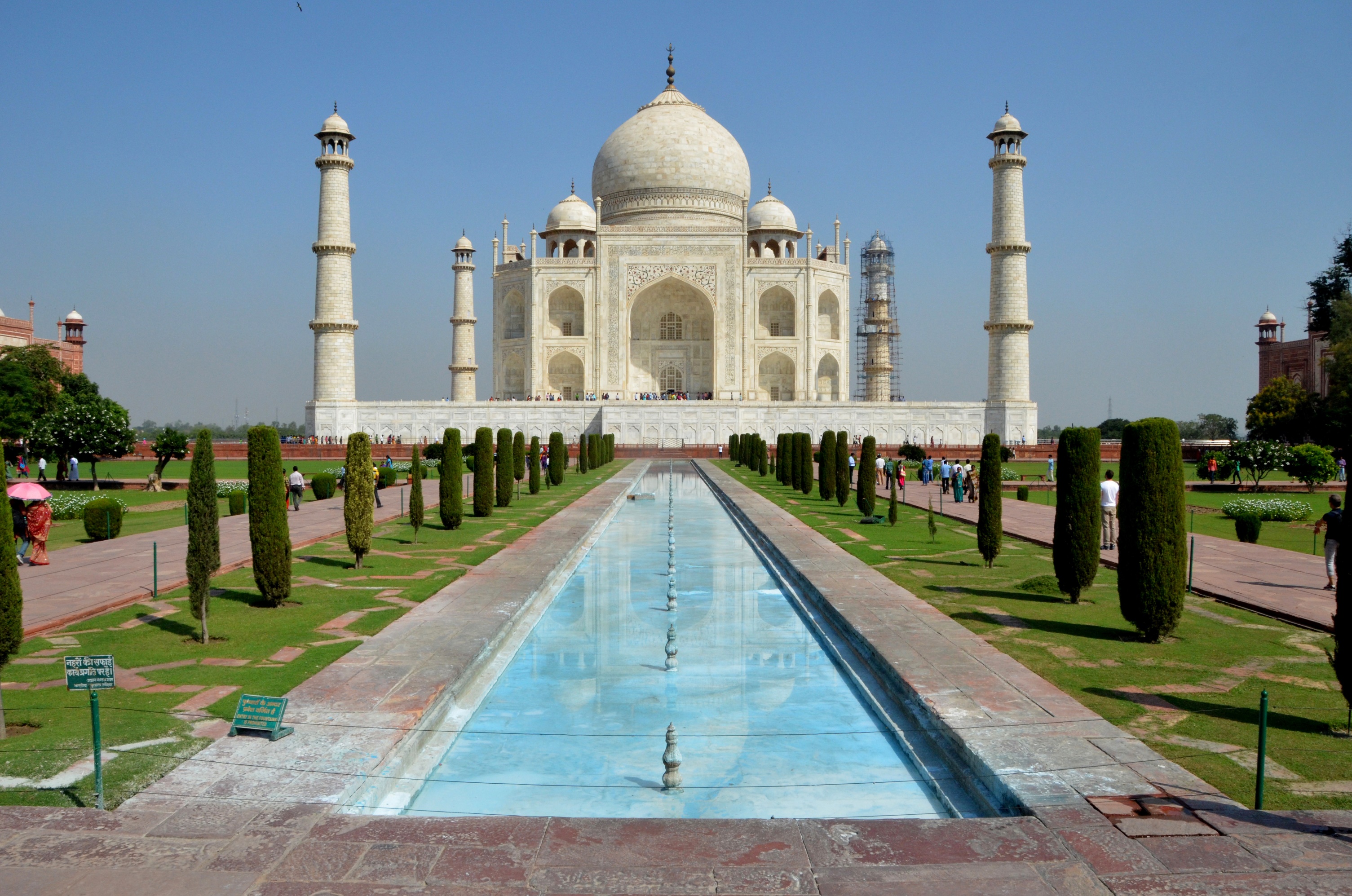 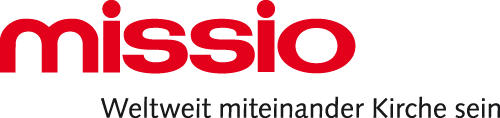 Weltweit miteinander Kirche sein
«Ich nähere mich Dir
mit all meinen Sinnen»
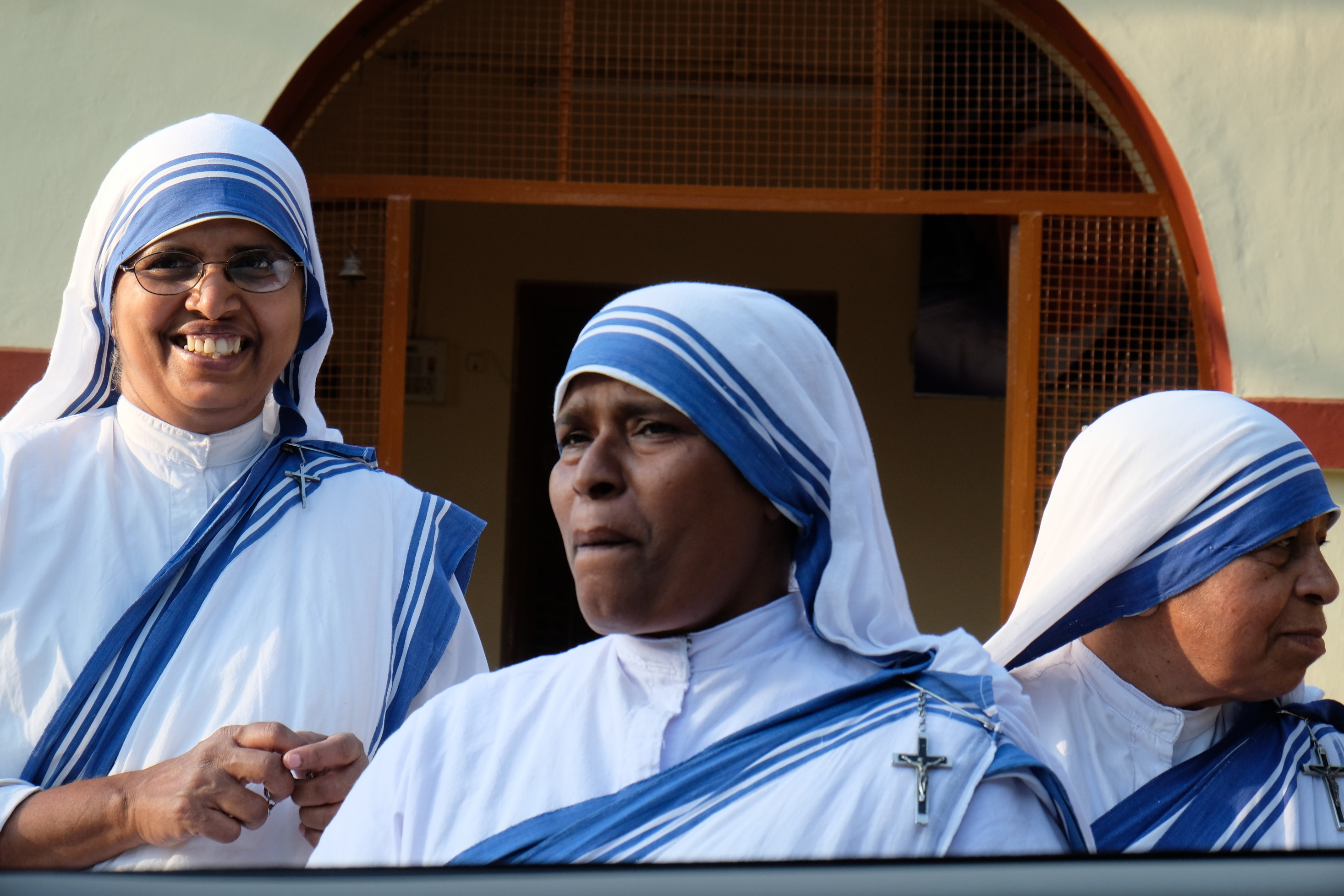 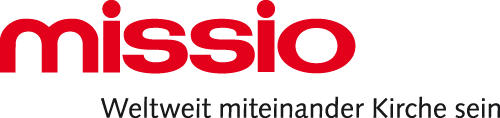 Weltweit miteinander Kirche sein
«Ich nähere mich Dir
mit all meinen Sinnen»
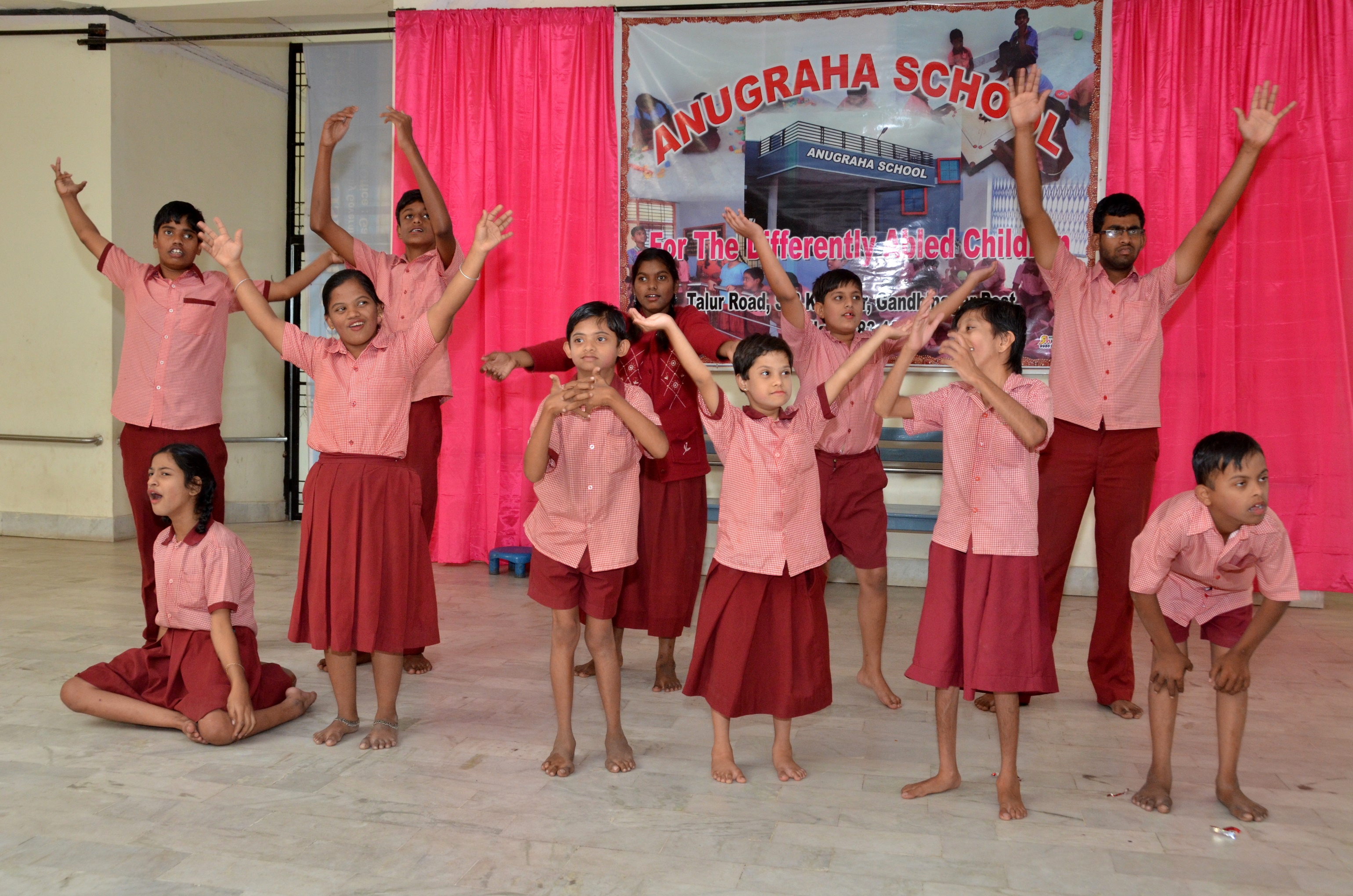 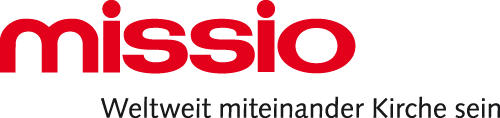 Weltweit miteinander Kirche sein
«Ich nähere mich Dir
mit all meinen Sinnen»
[Speaker Notes: In vielen Ländern, so auch in Indien, wird Behinderung oder Krankheit als Fluch oder Bestrafung verstanden. Kinder mit Behinderung werden oft abgeschoben und müssen fern von ihren Familienangehörigen aufwachsen. Diese Kinder hier werden in einer Einrichtung der katholischen Kirche betreut. Oft ist es die Kirche, die sich um kranke, obdach- oder elternlose Kinder oder Kinder mit Behinderung kümmert.]
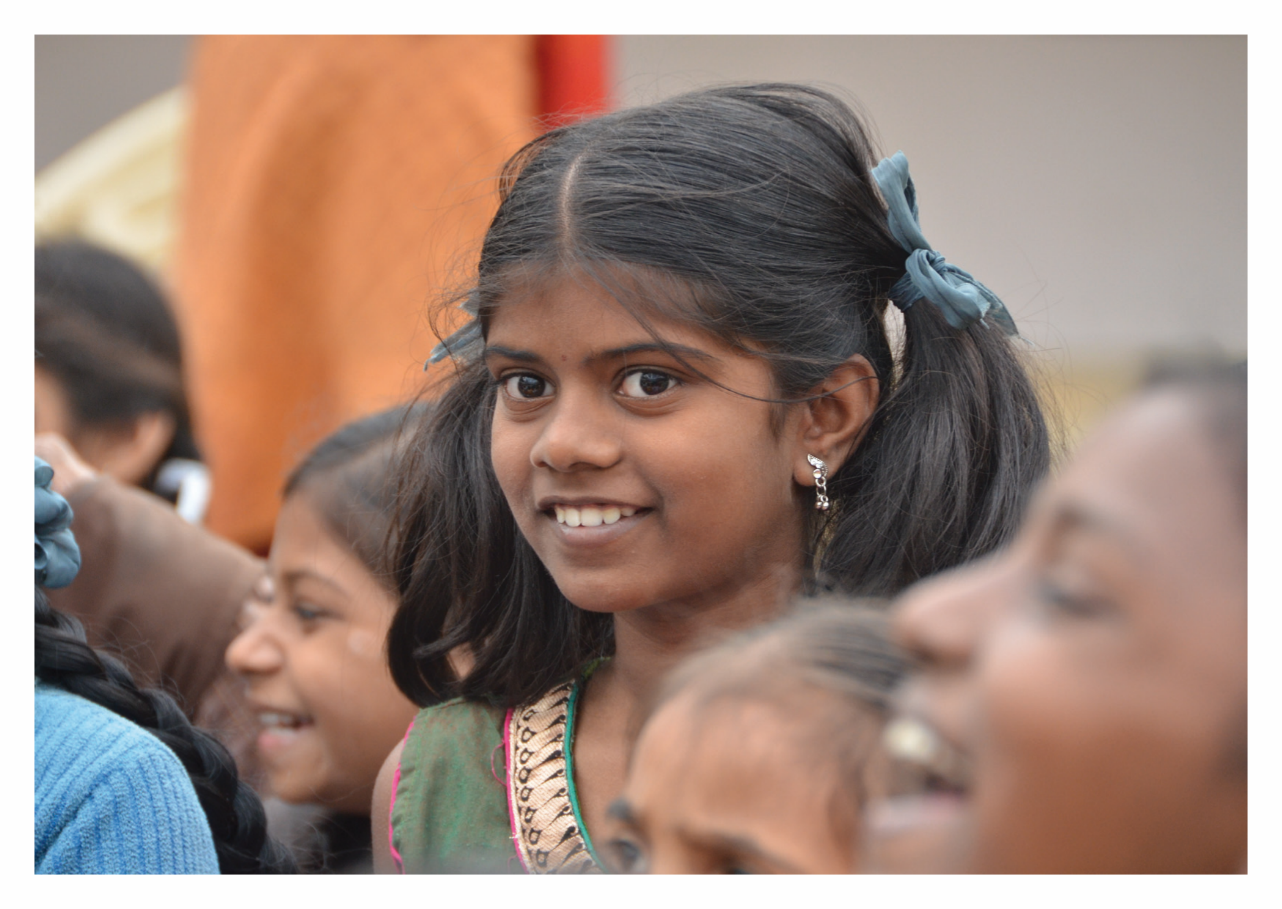 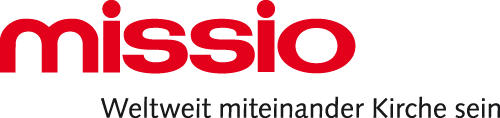 Weltweit miteinander Kirche sein
«Ich nähere mich Dir
mit all meinen Sinnen»